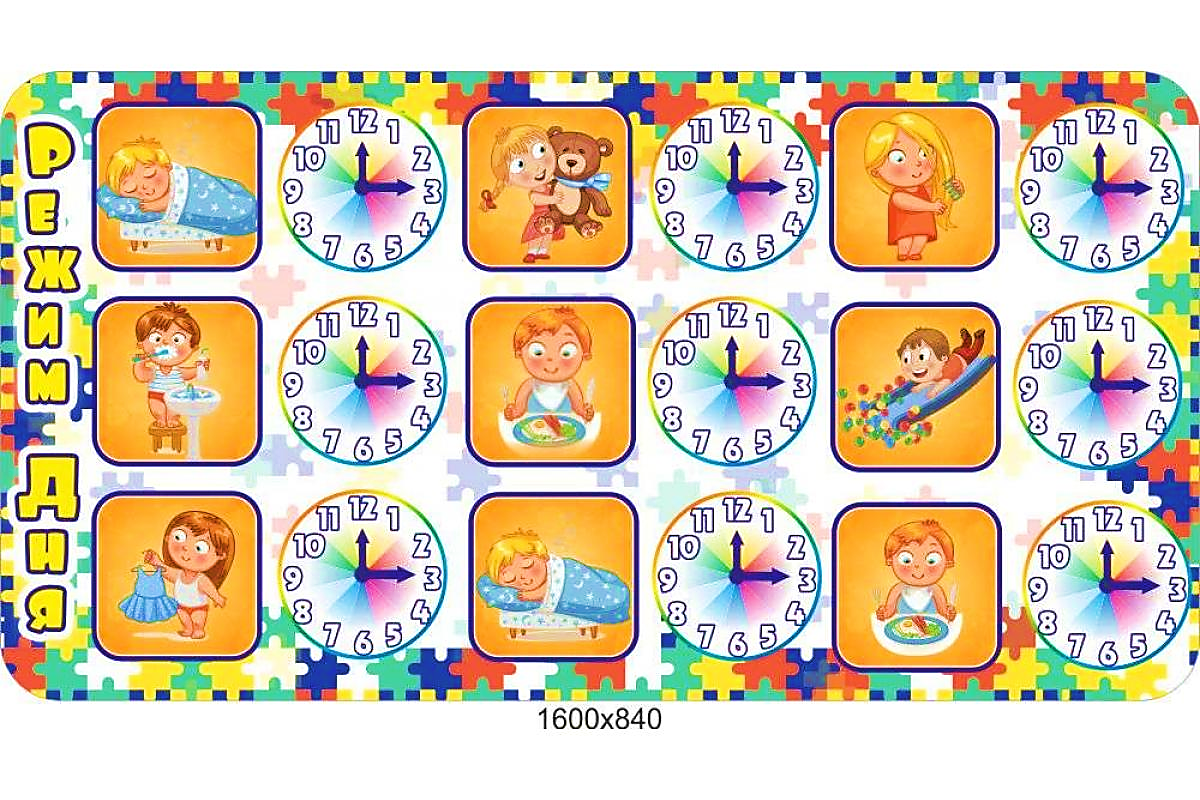 Навчання грамоти
Читання
Добукварний період
Урок 5
Слова, які відповідають на питання що робить? 
Тема для спілкування: Режим дня
Налаштування на урок
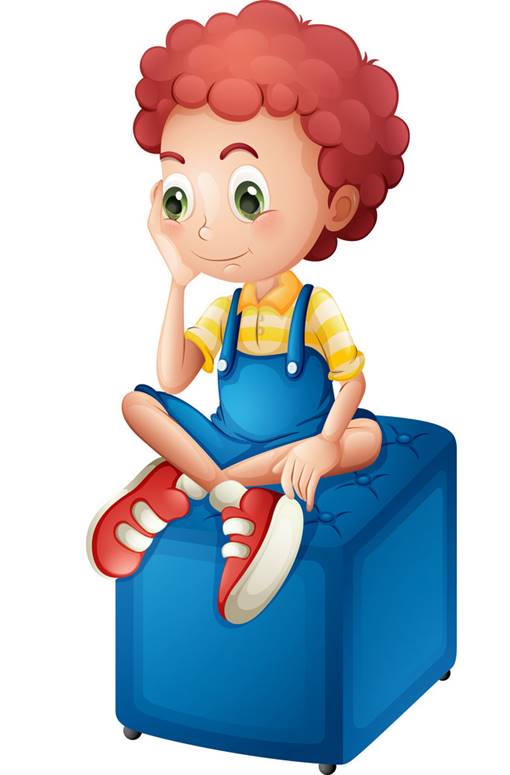 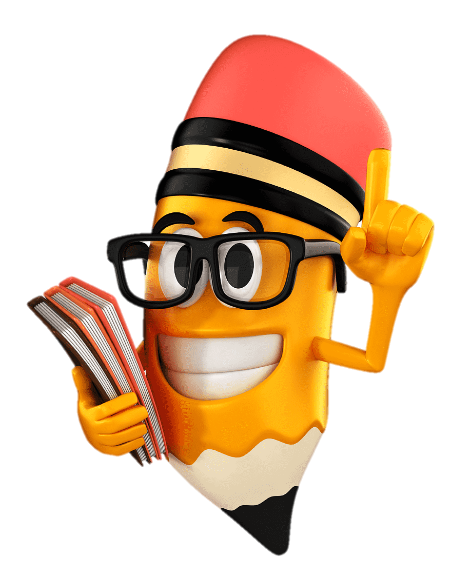 Я хочу (що робити?)...
Я вмію (що робити?)...
Я мрію (що робити?)...
Постав питання хто? або що? який? яка? яке? до кожного з об’єктів
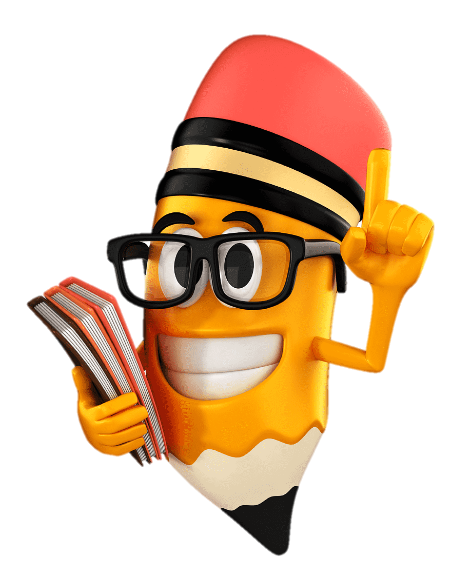 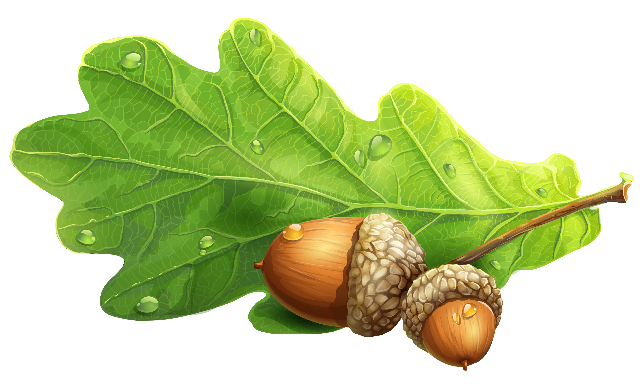 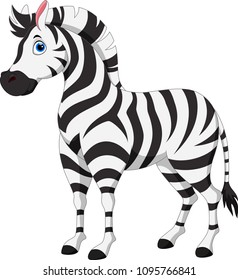 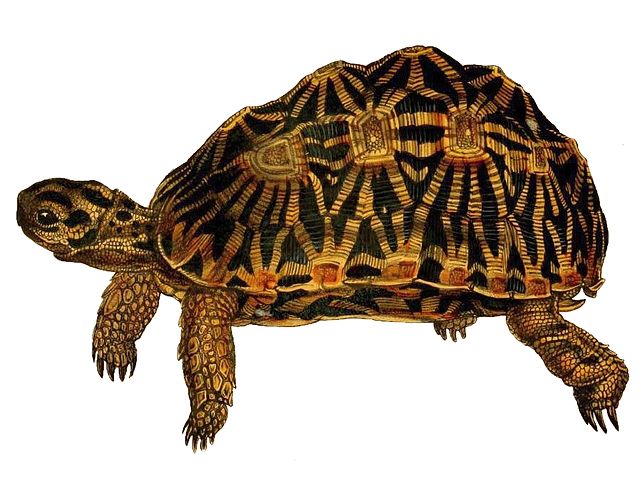 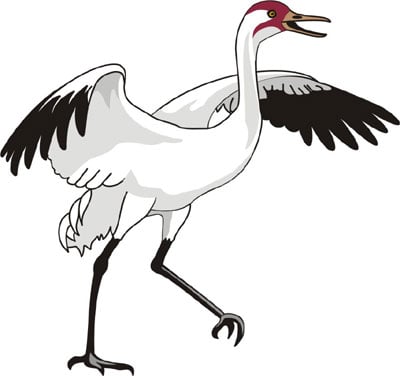 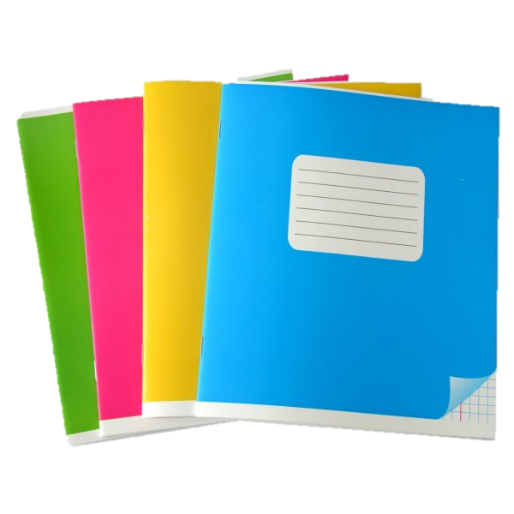 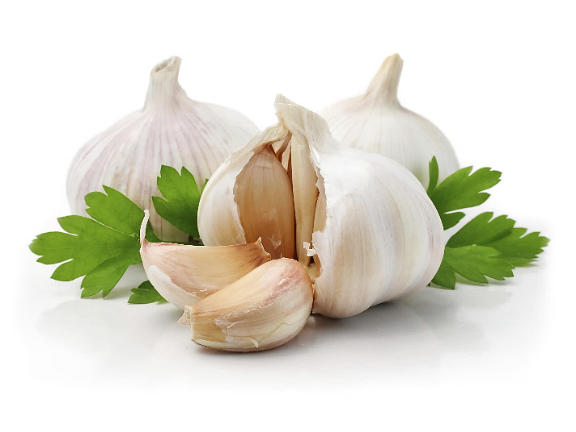 Повідомлення теми уроку
Сьогодні на уроці ми дослідимо слова які відповідають на питання
що робить? 
Познайомимося з режимом дня учня/учениці.
Усе життя ходить,
А з місця не сходить.
День і ніч іде,
А ніколи не дійде.
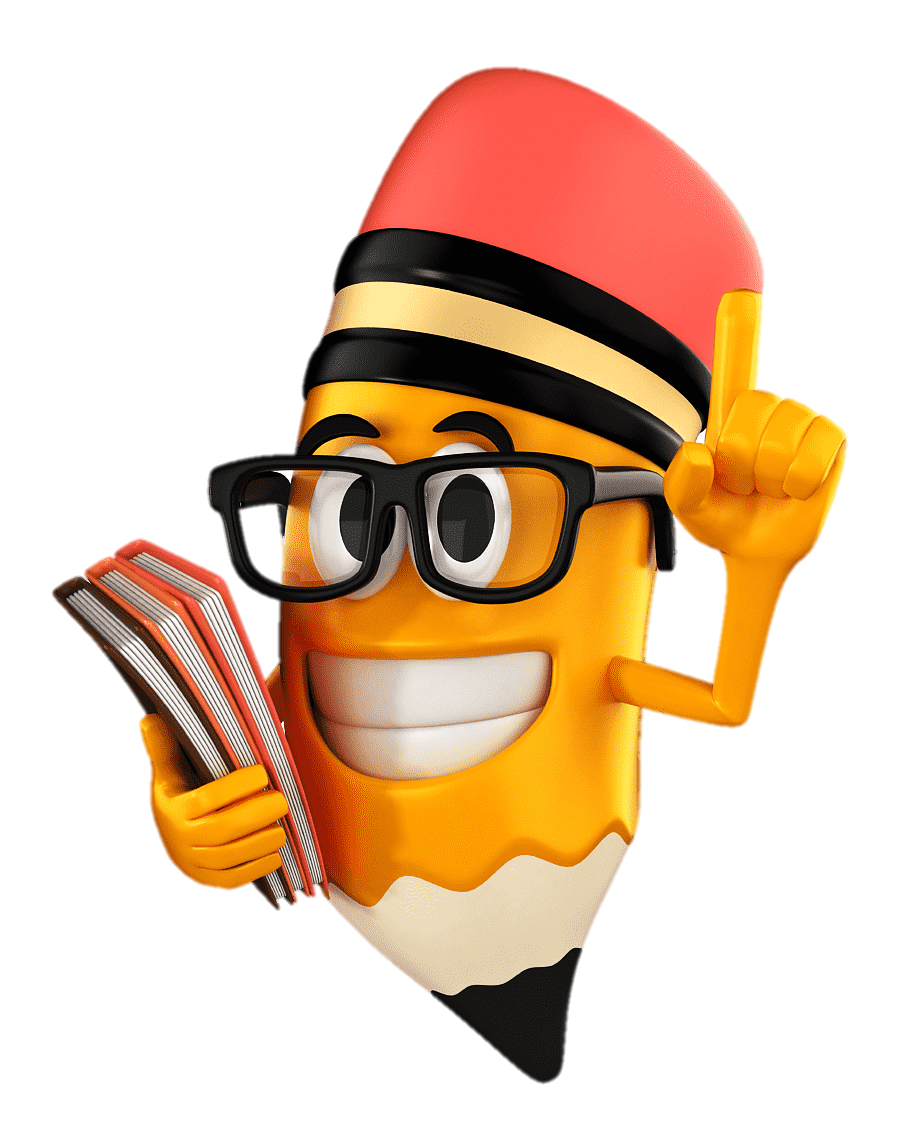 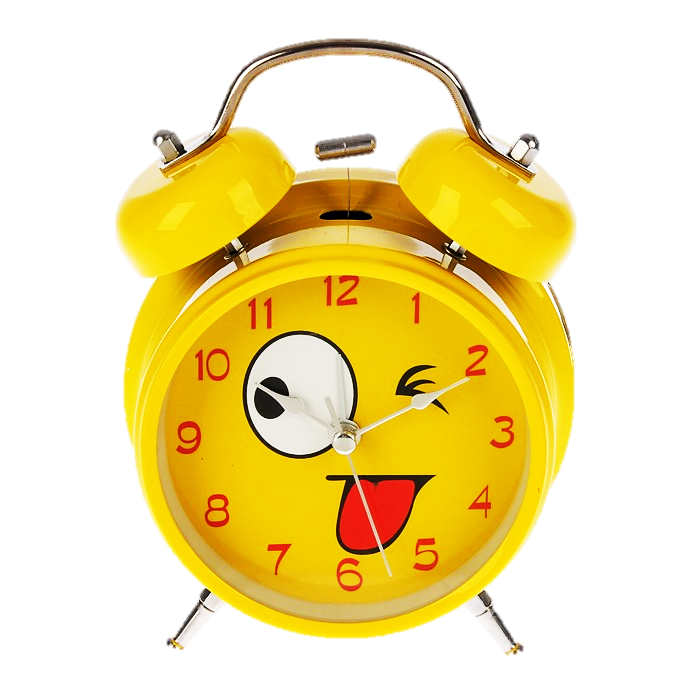 Годинник
Словникова робота
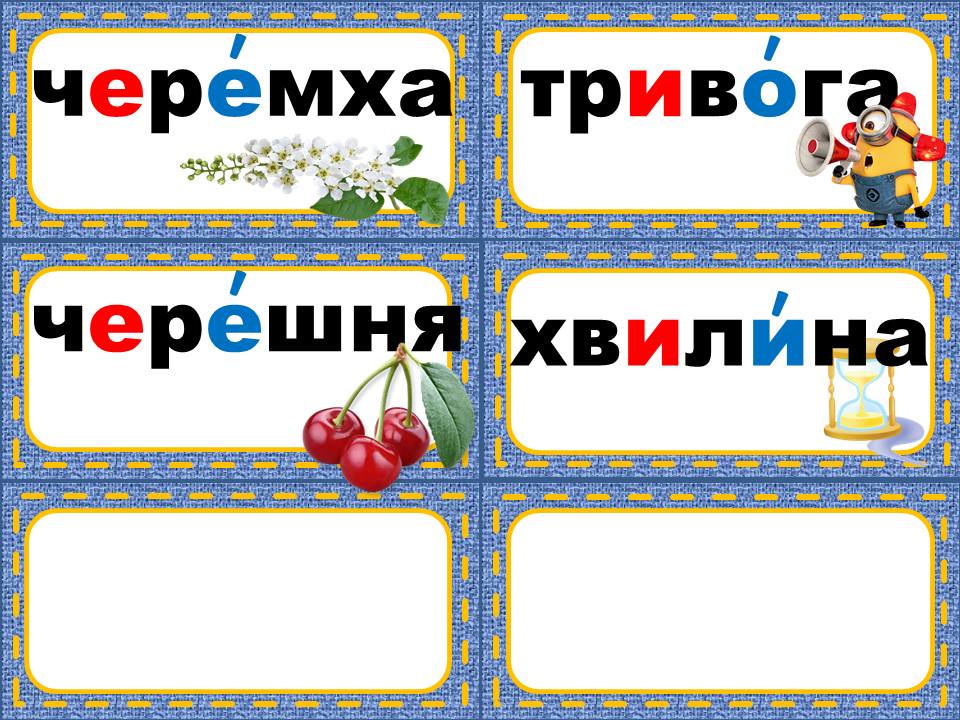 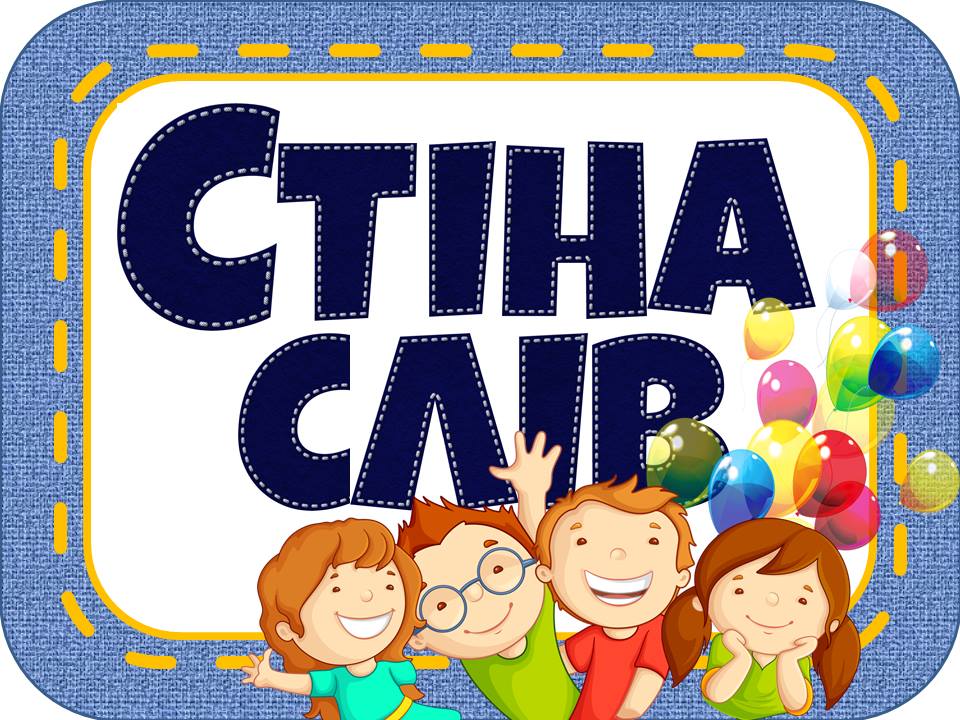 рух предметів
режим дня
годинник
ранкова зарядка
вільний час
Постав питання що? хто? Добери до кожного малюнка слова, 
які відповідають на питання який? яка?
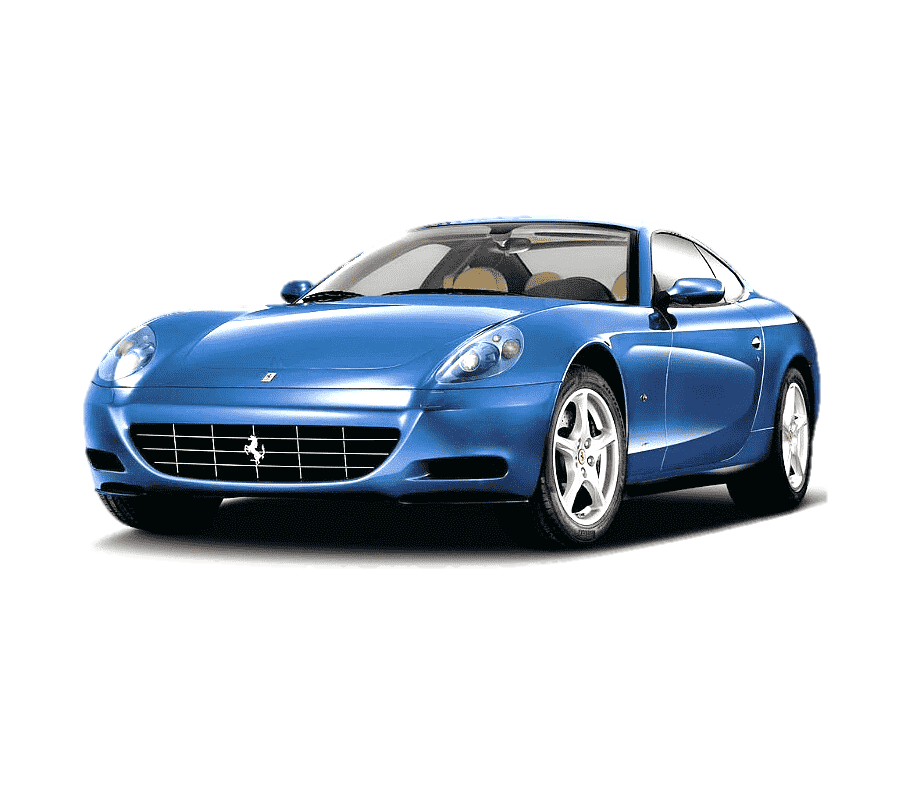 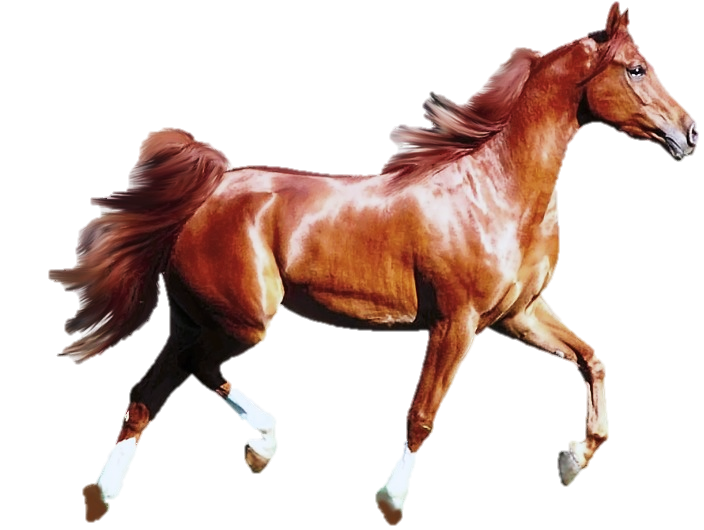 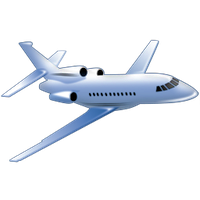 Хто?
Який?
Що?
Який?
Що?
Яка?
Підручник.
Сторінка
10
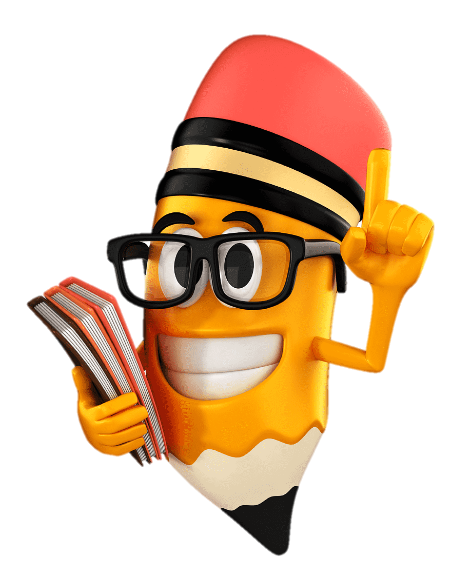 Постав питання: що робить?
Що робить?
Летить
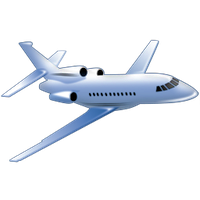 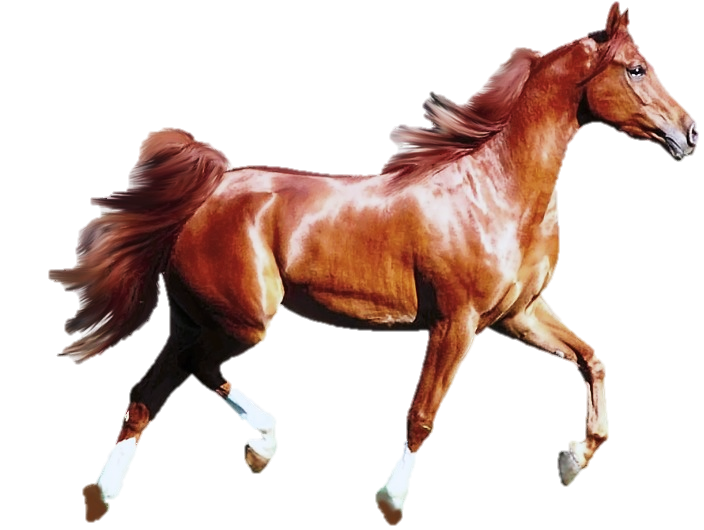 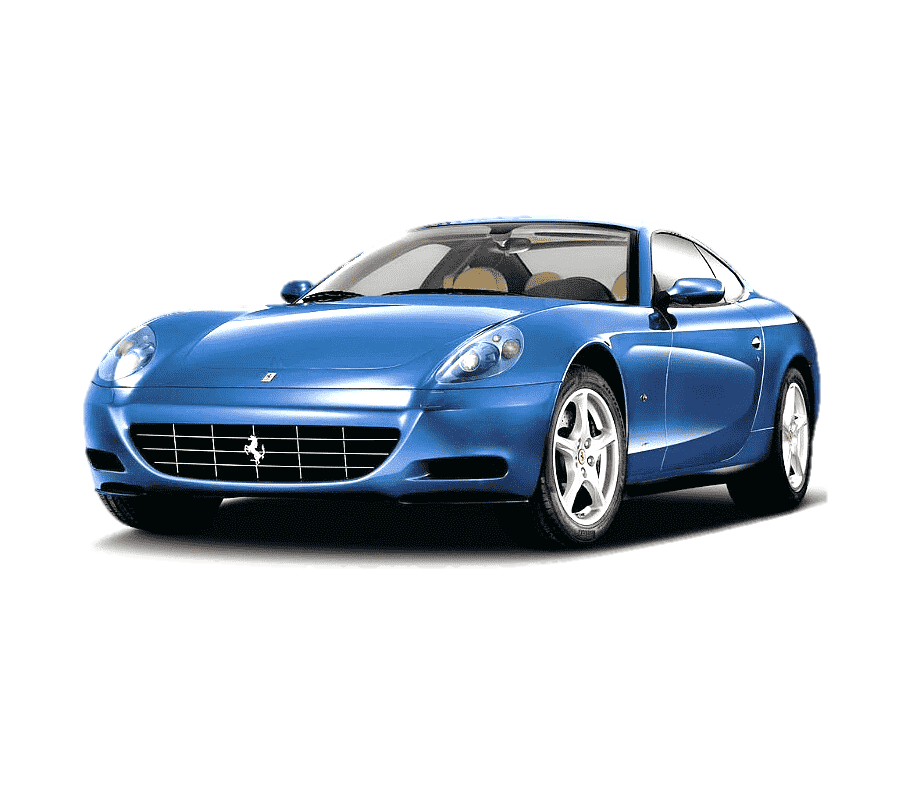 Що робить?
біжить
Що робить?
їде
Підручник.
Сторінка
10
Розглянь малюнок. Розкажи, хто що робить.
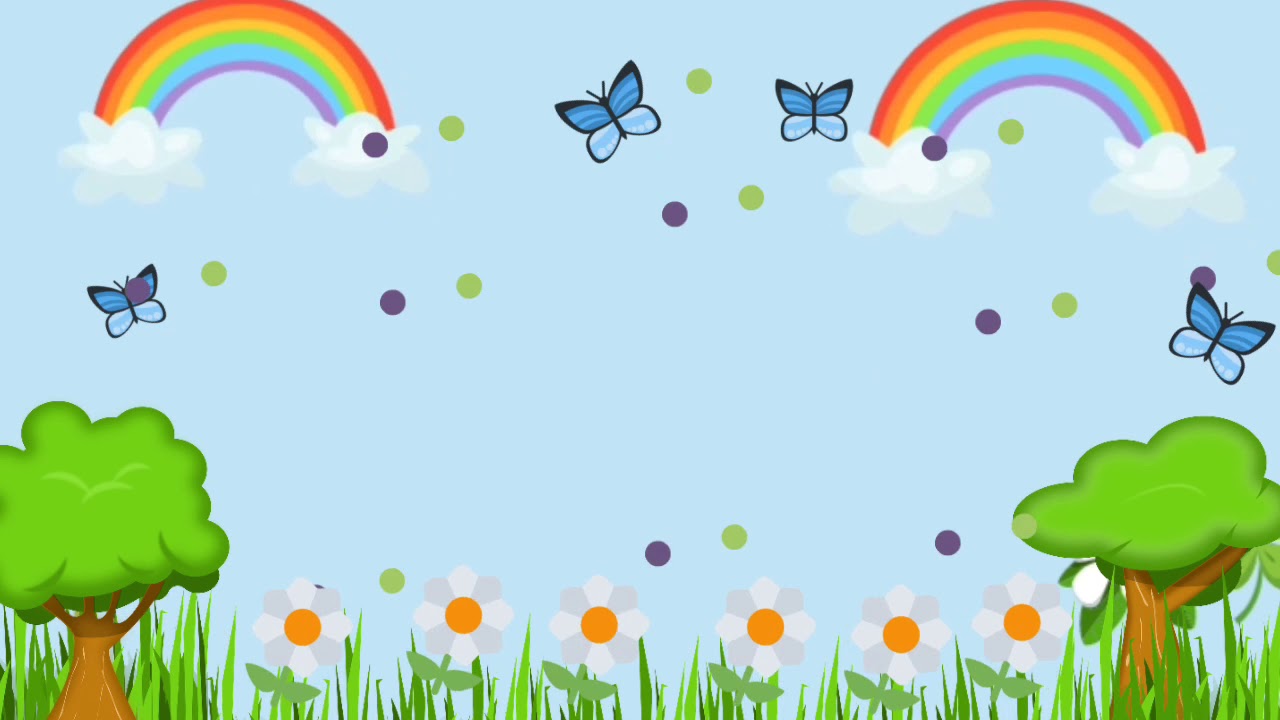 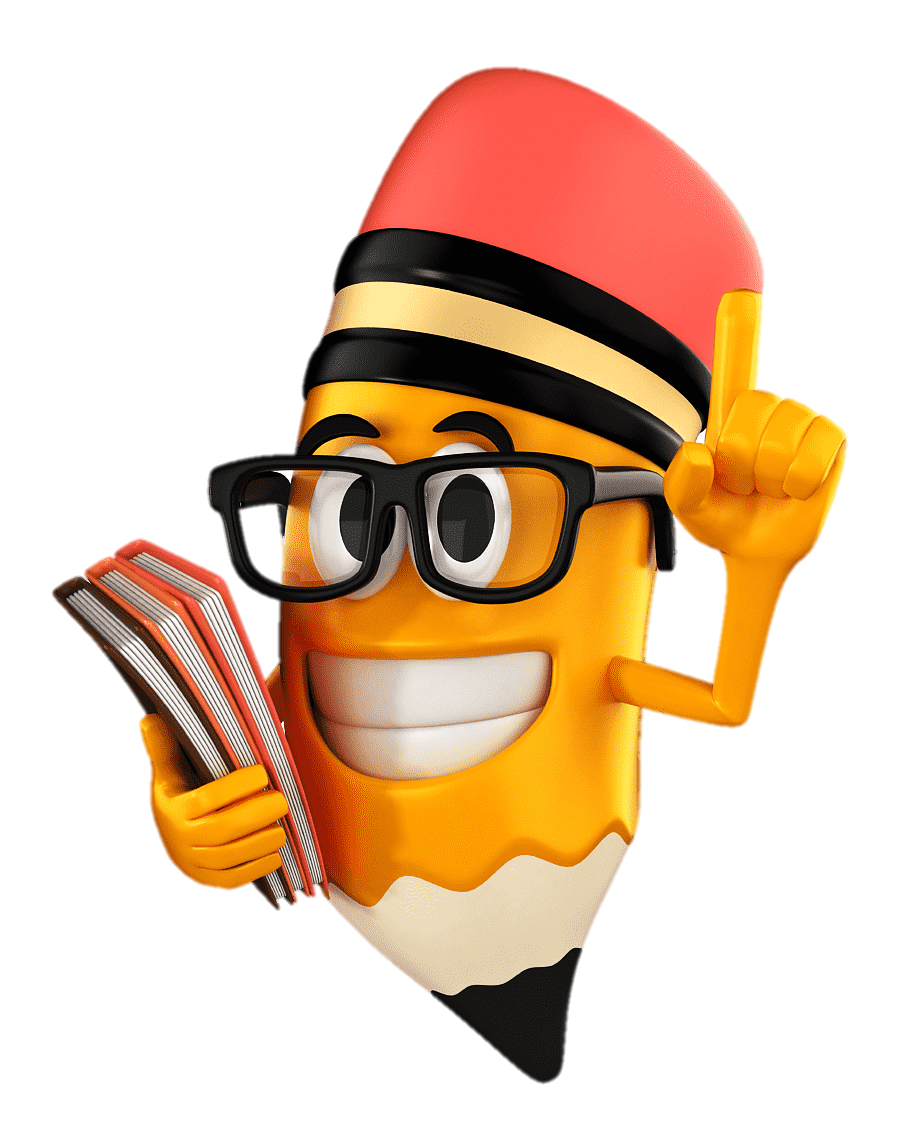 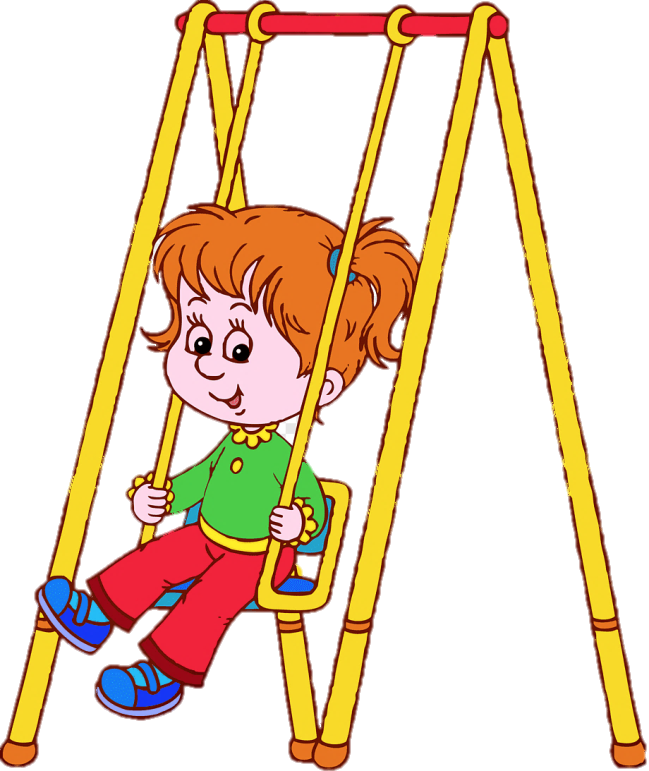 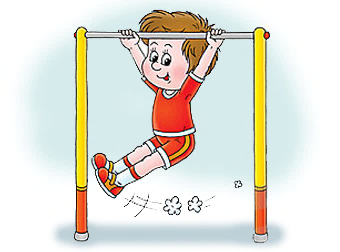 Підручник.
Сторінка
10
Хто це? Що це? Склади речення, 
хто чим буде займатись.
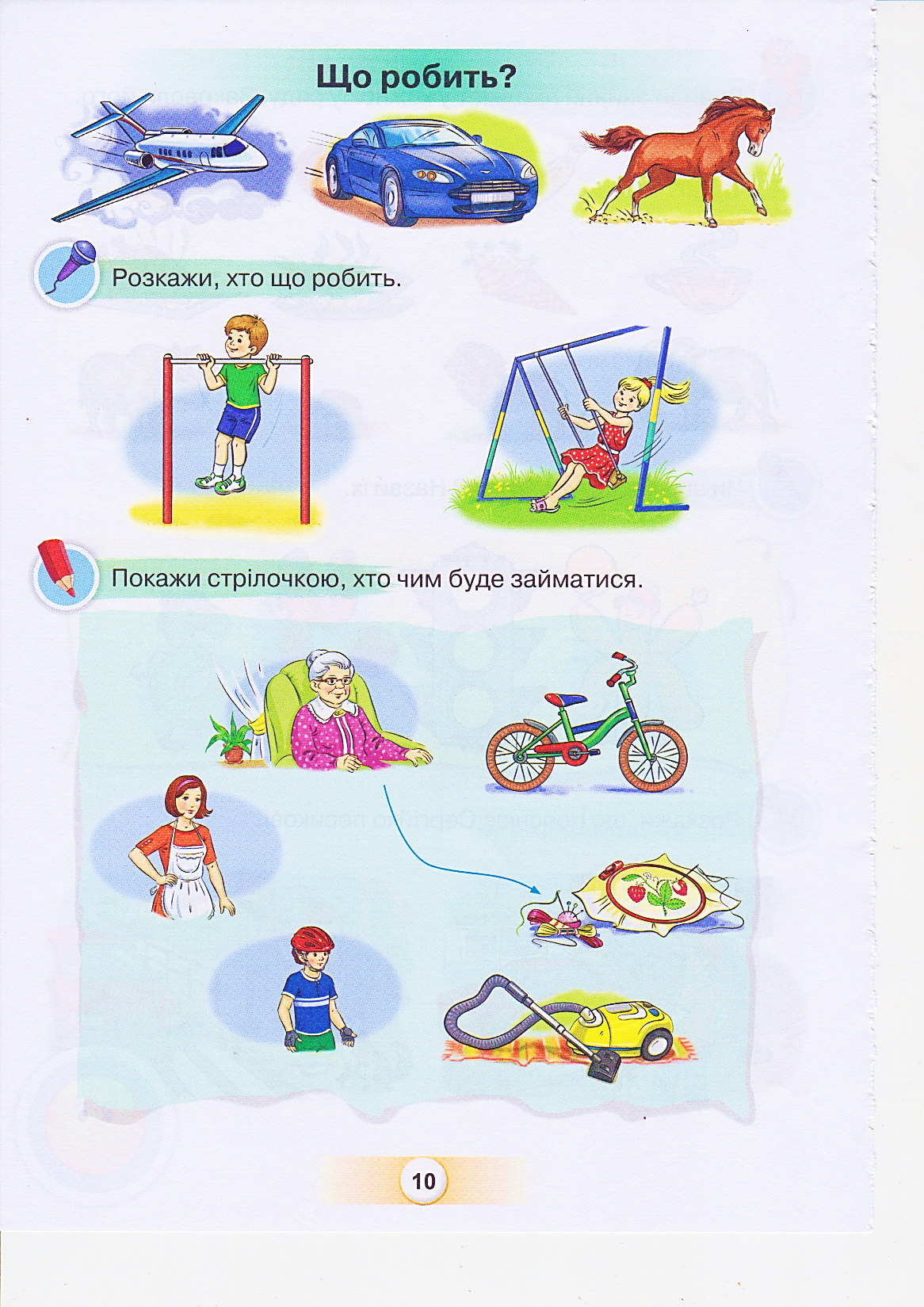 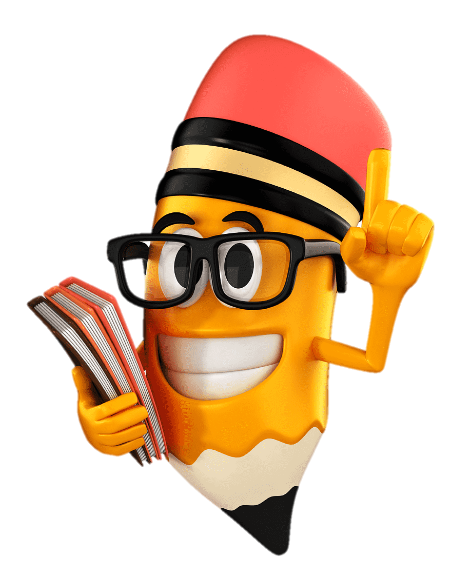 Підручник.
Сторінка
10
Руханка
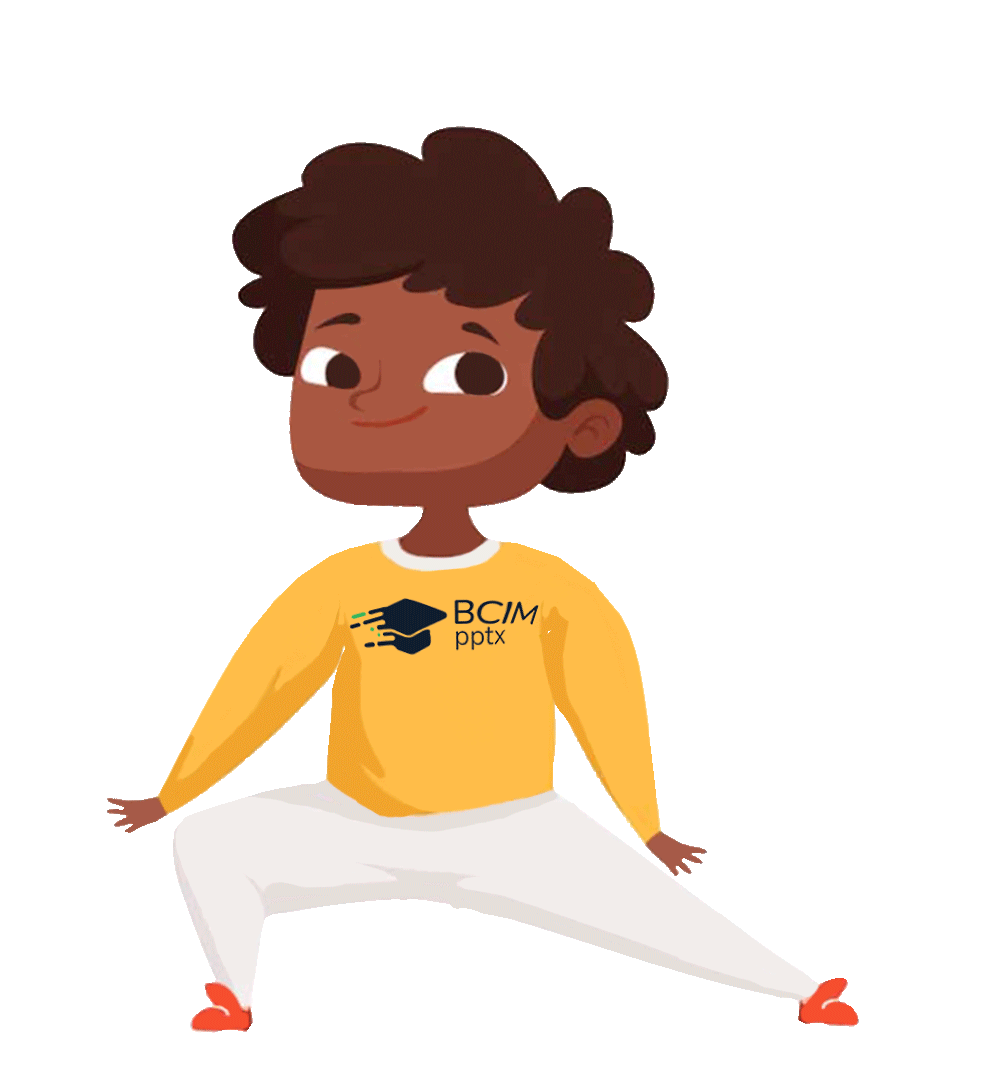 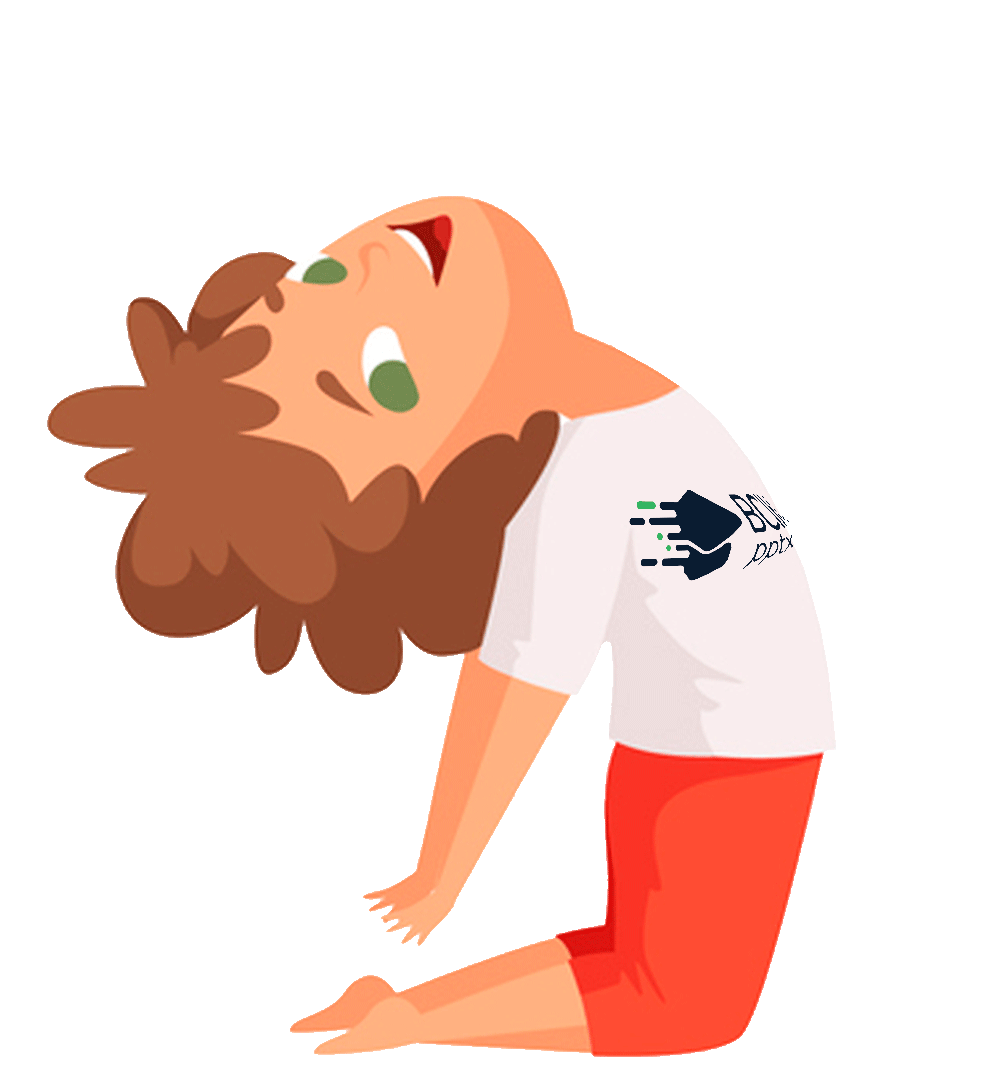 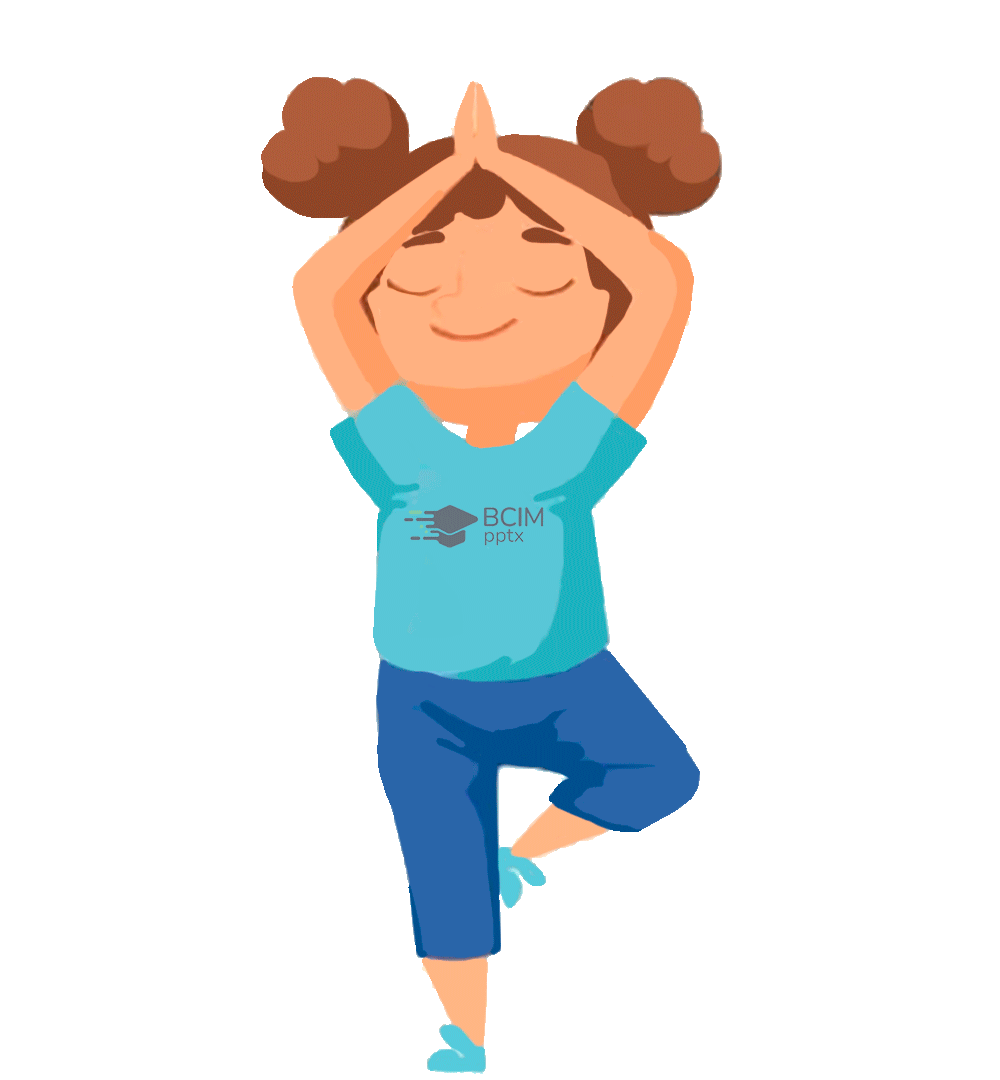 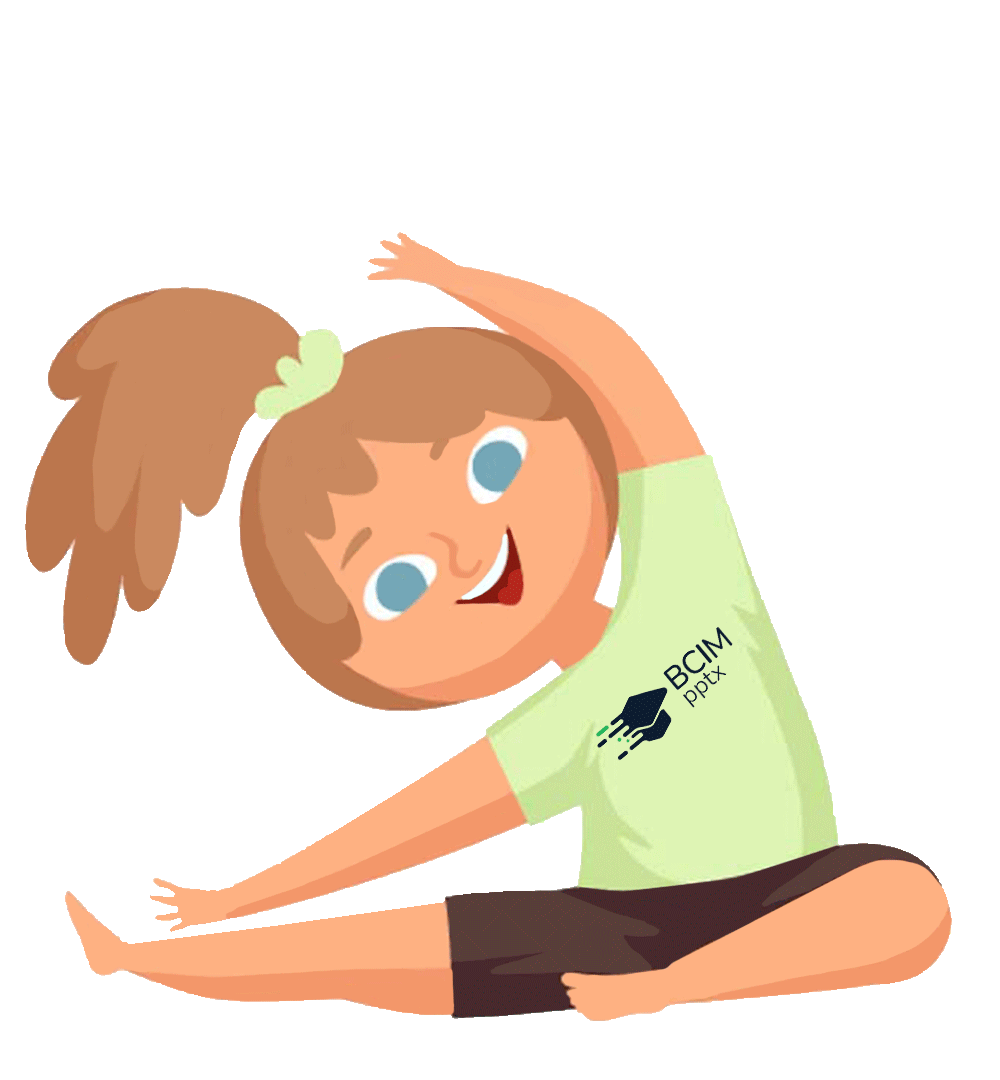 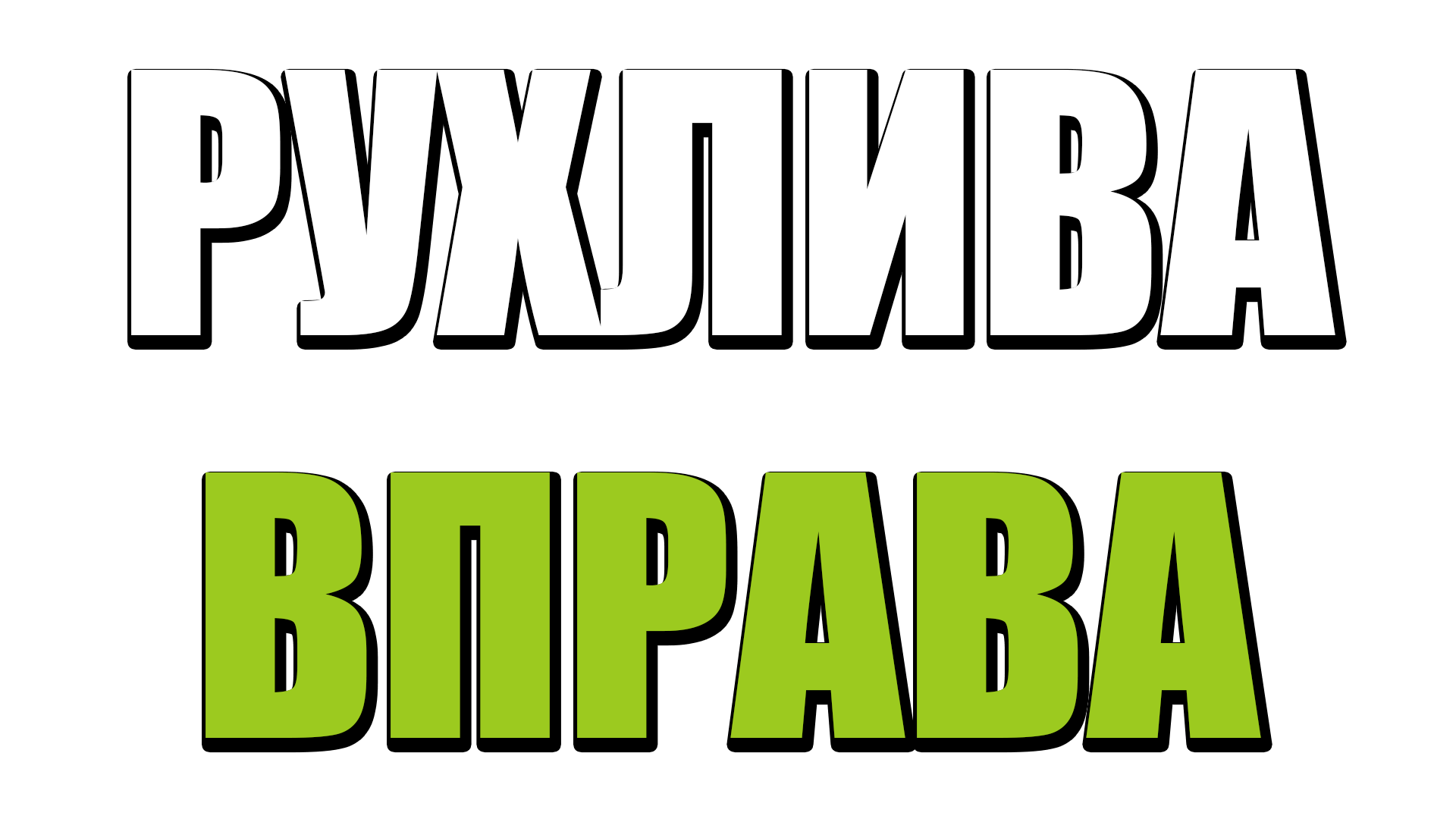 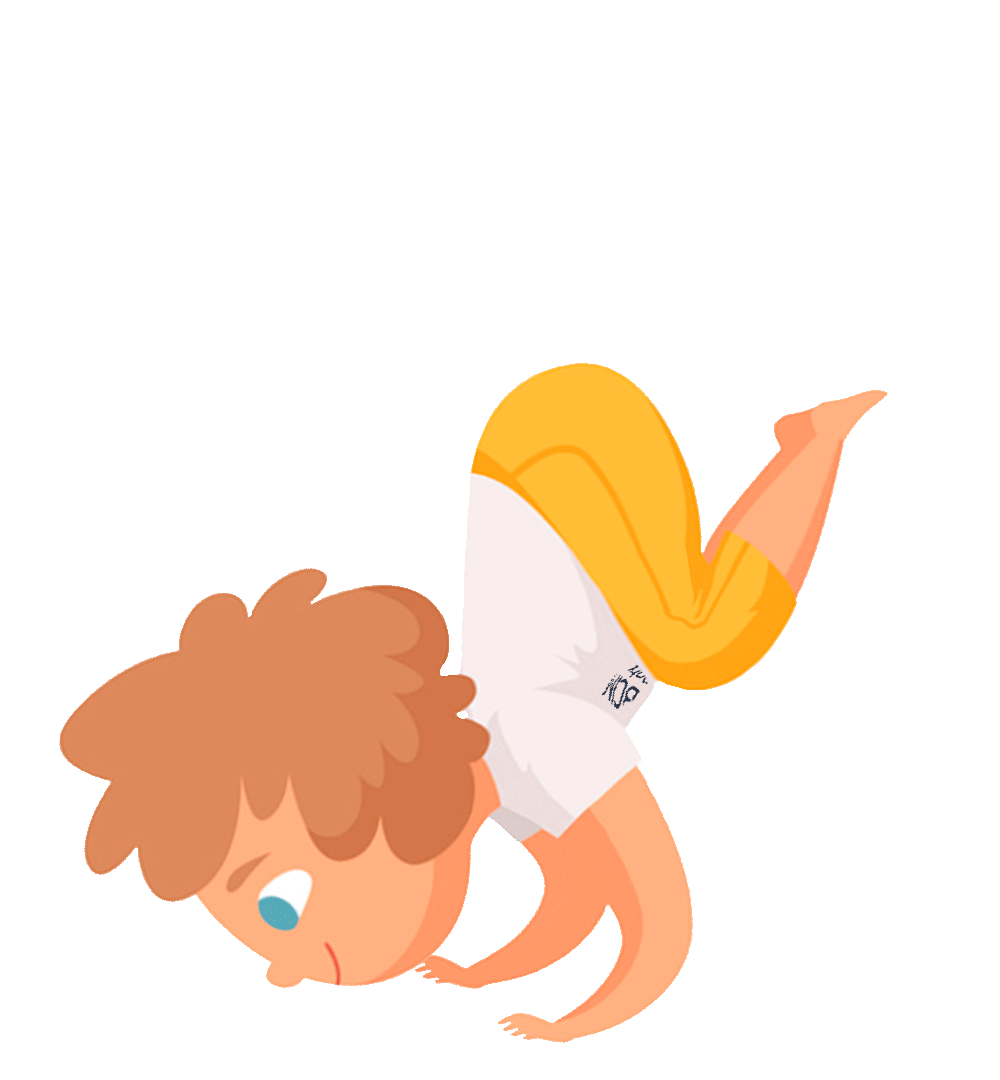 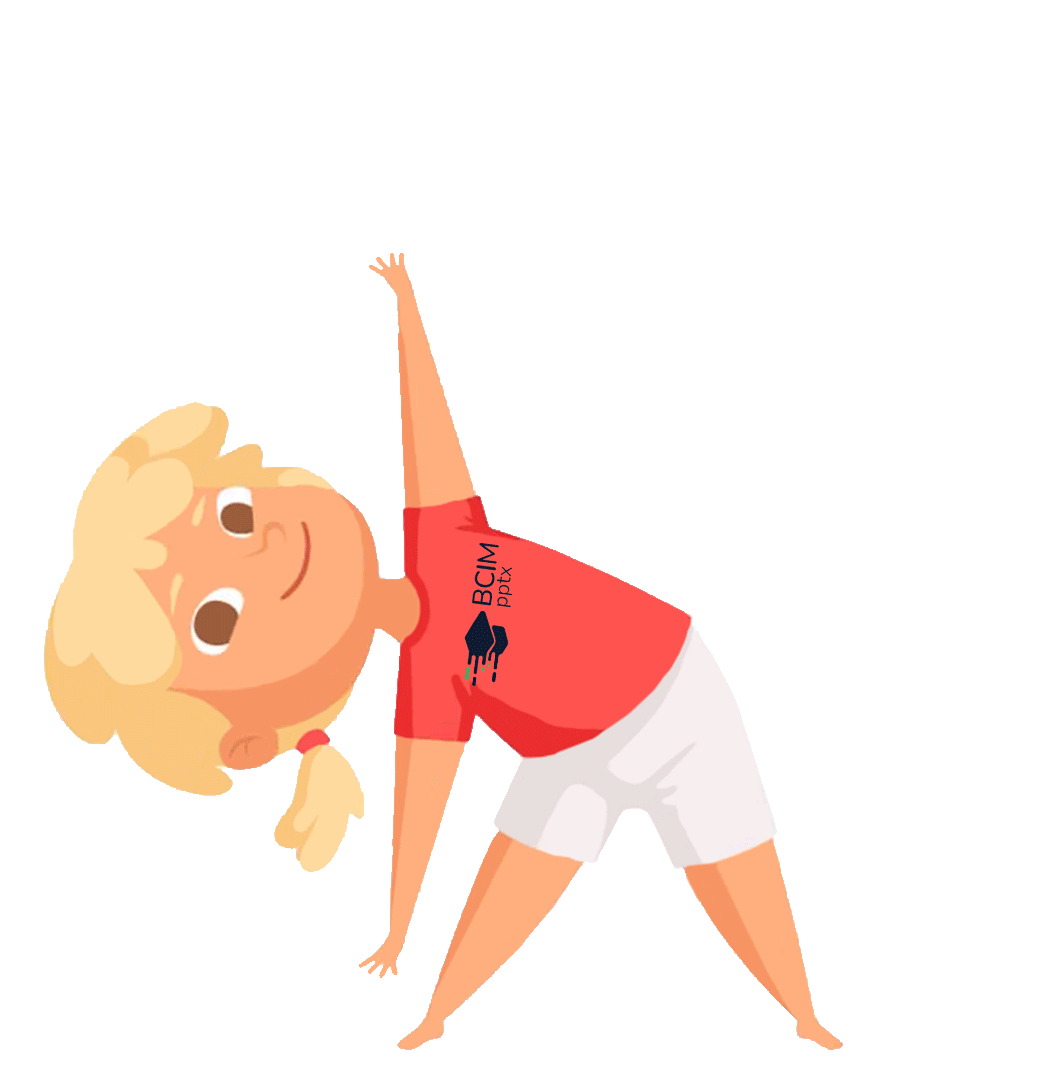 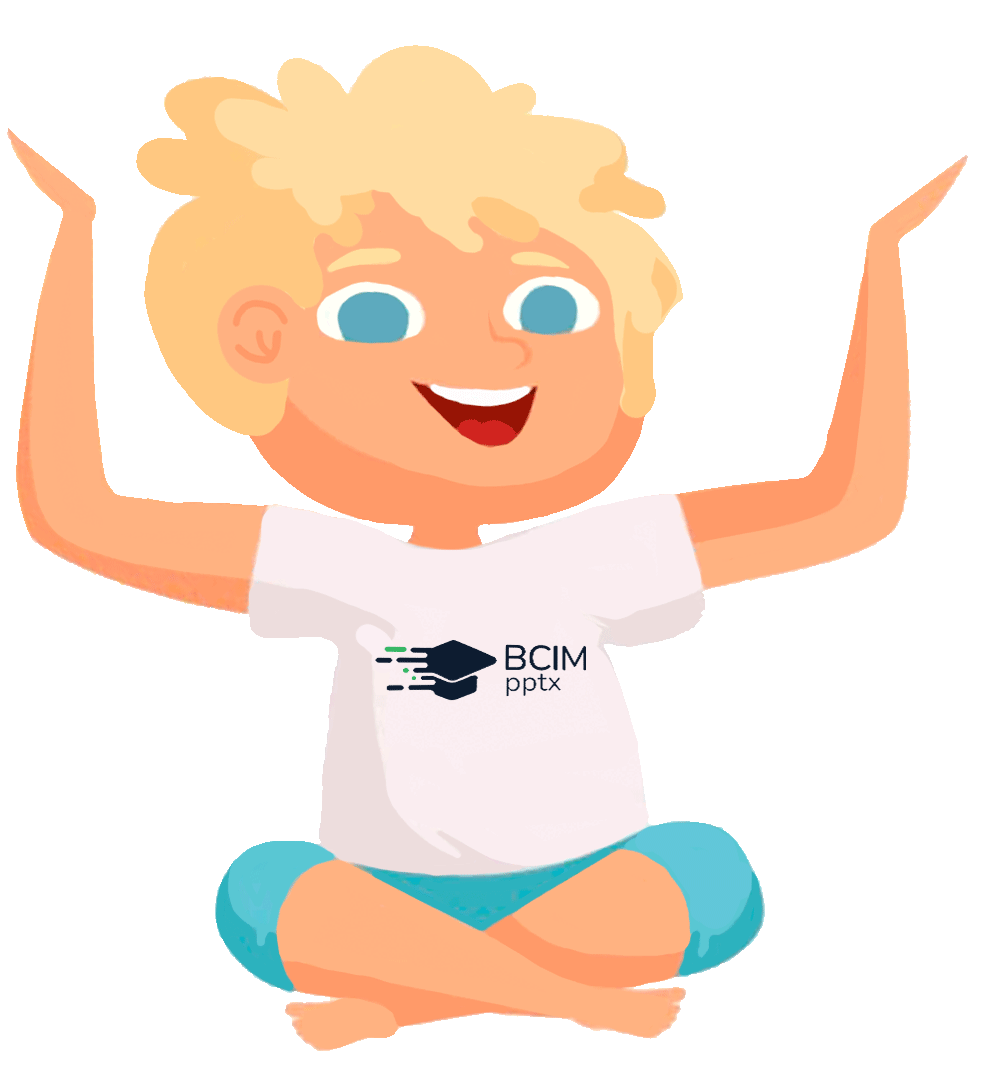 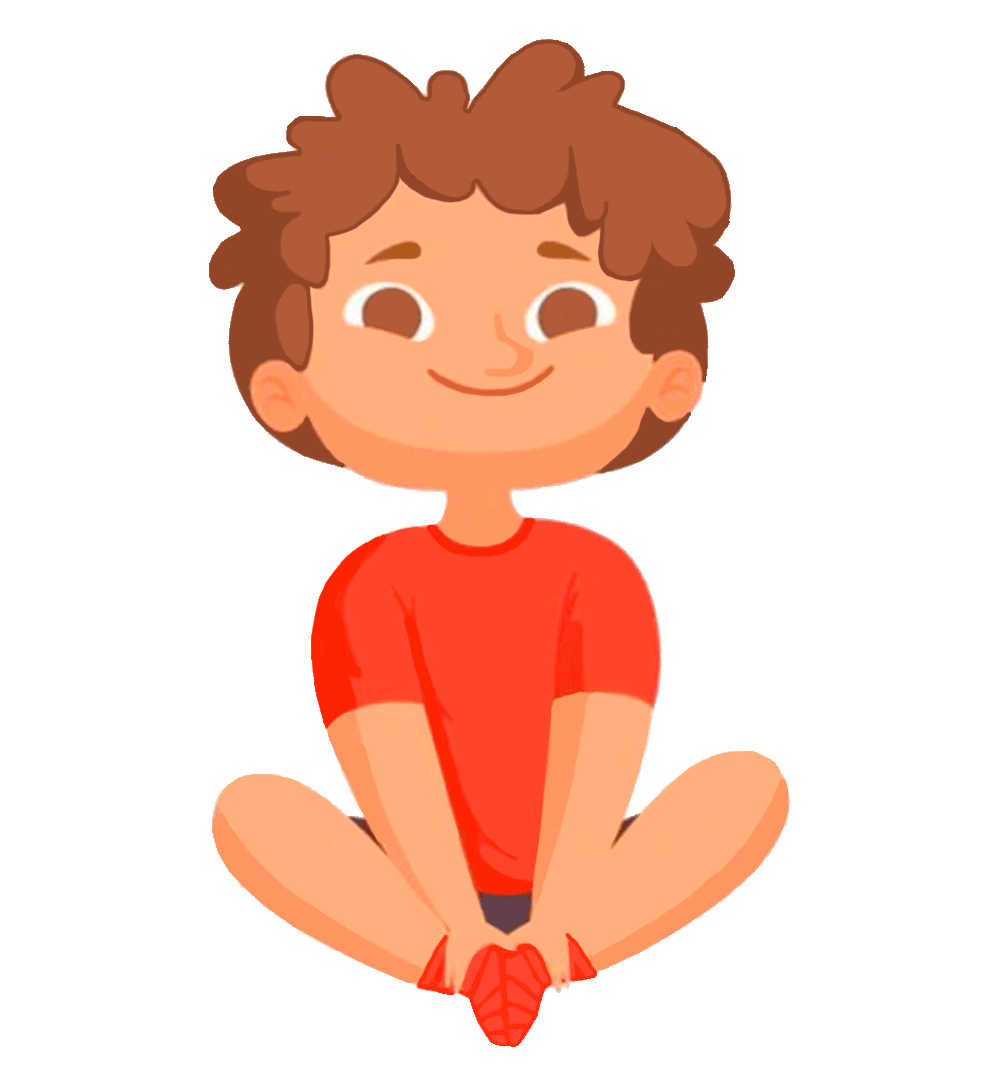 Складання розповіді за серією малюнків про Андрійка. 
Що ти бачиш на малюнку?
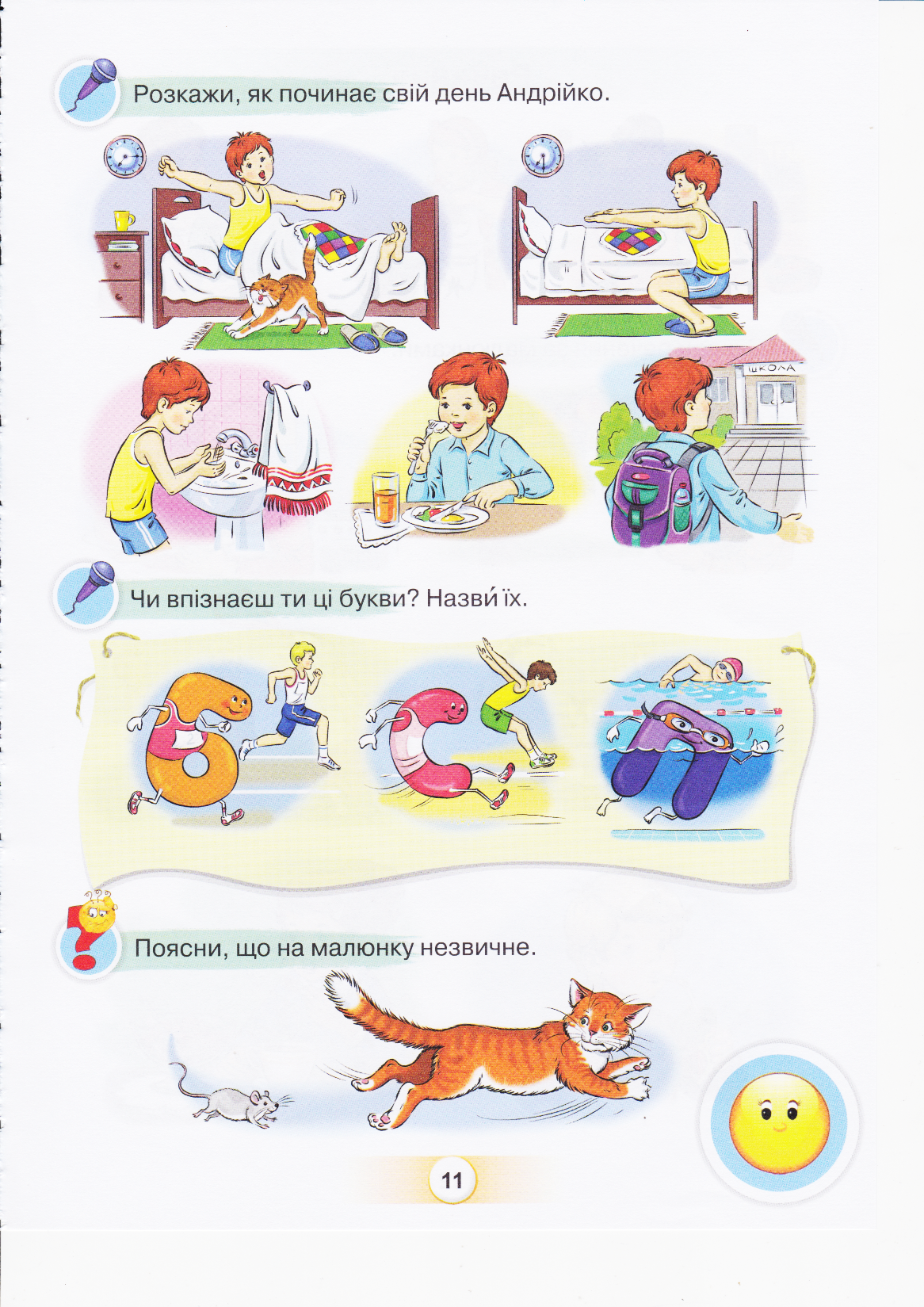 Настав ранок. Андрійко прокинувся і  потягнувся. Разом з ним прокинувся і потягнувся котик.
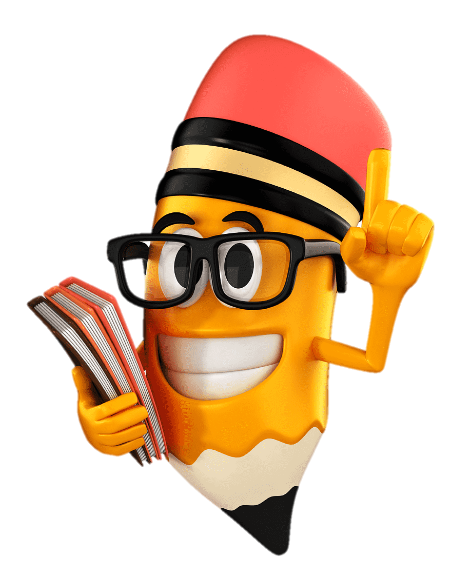 Андрійко встав, заправив ліжко і робить ранкову зарядку.
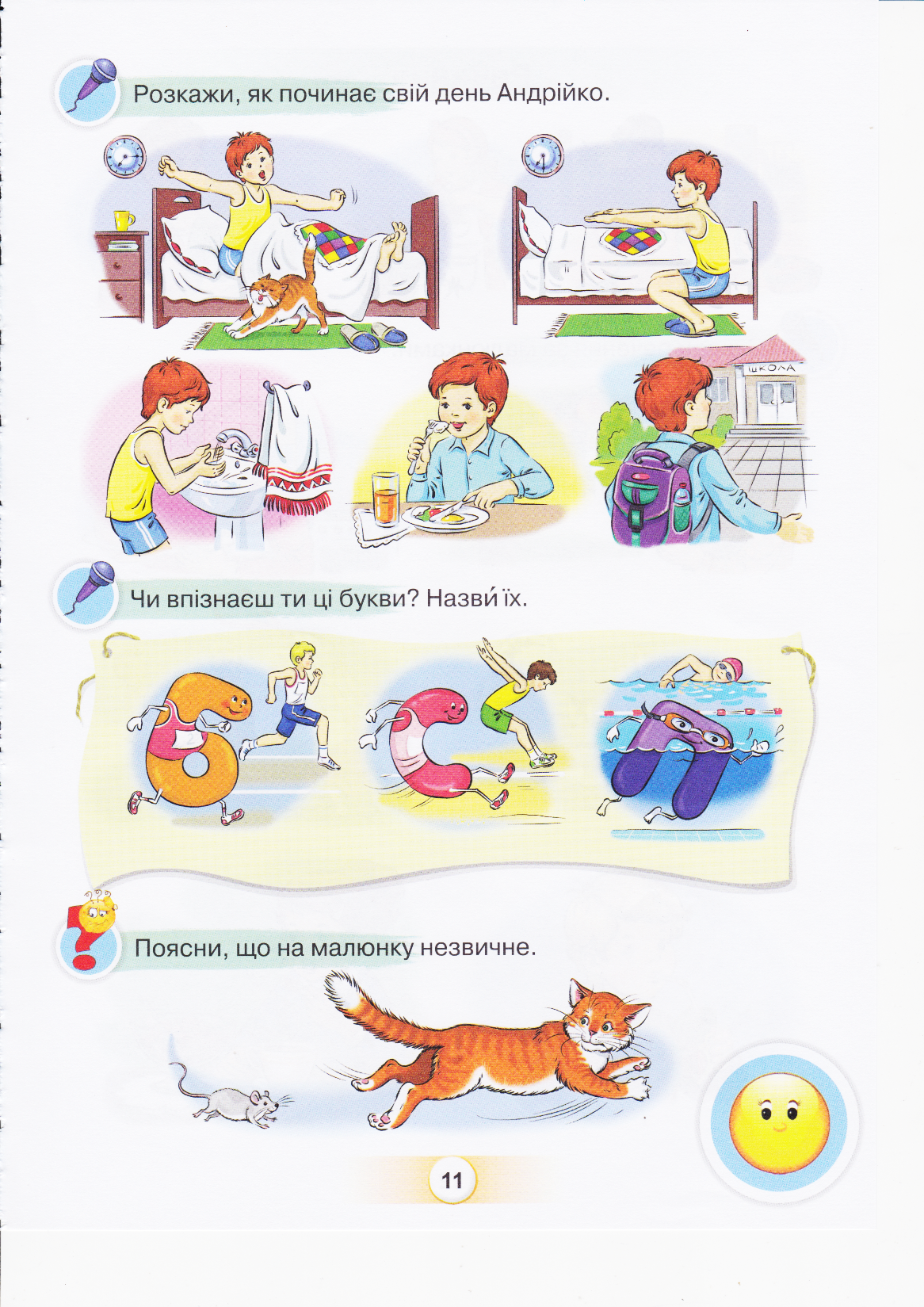 Підручник.
Сторінка
11
Складання розповіді за серією малюнків про Андрійка. 
Що ти бачиш на малюнку?
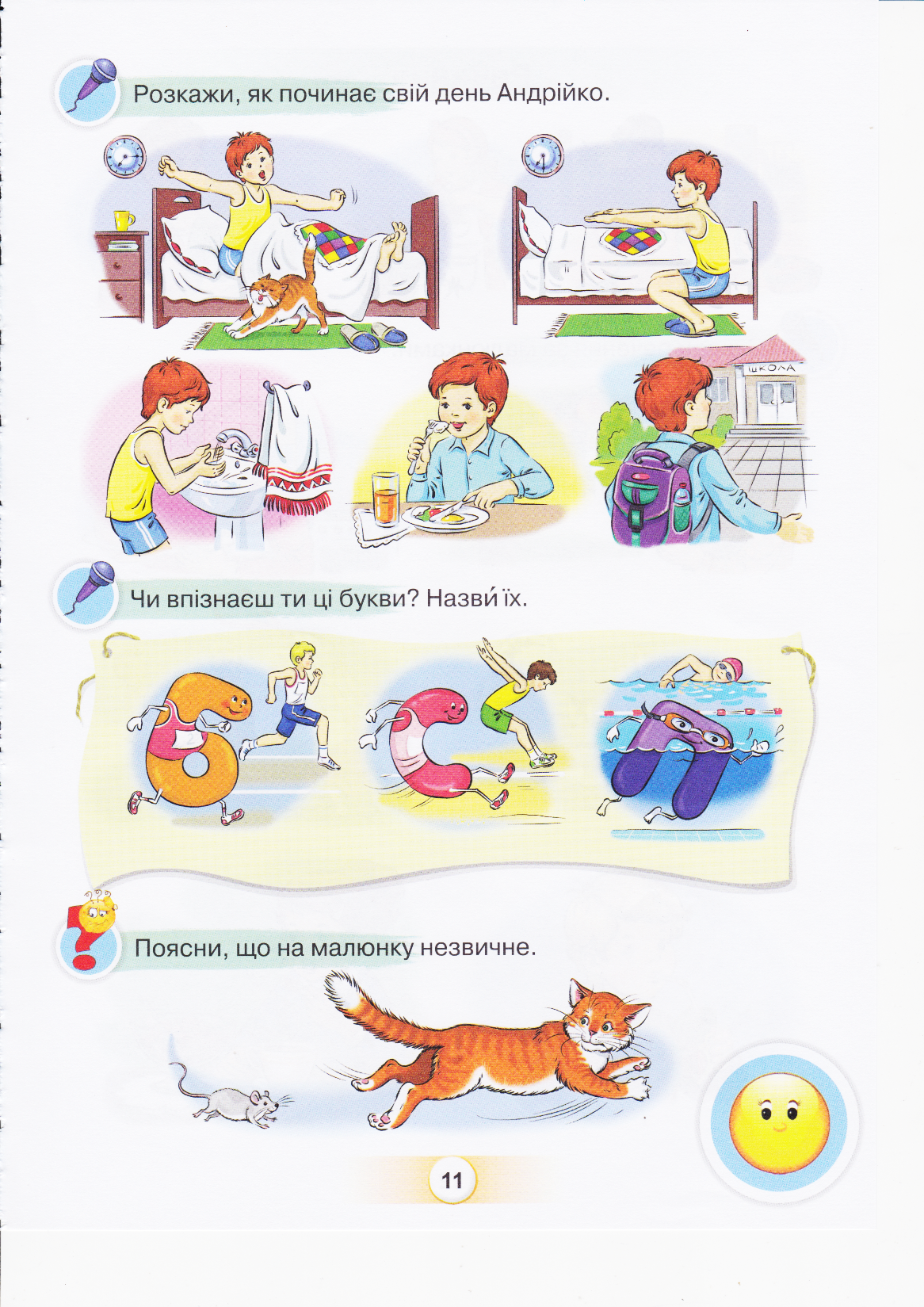 Андрійко умивається, чистить зуби.
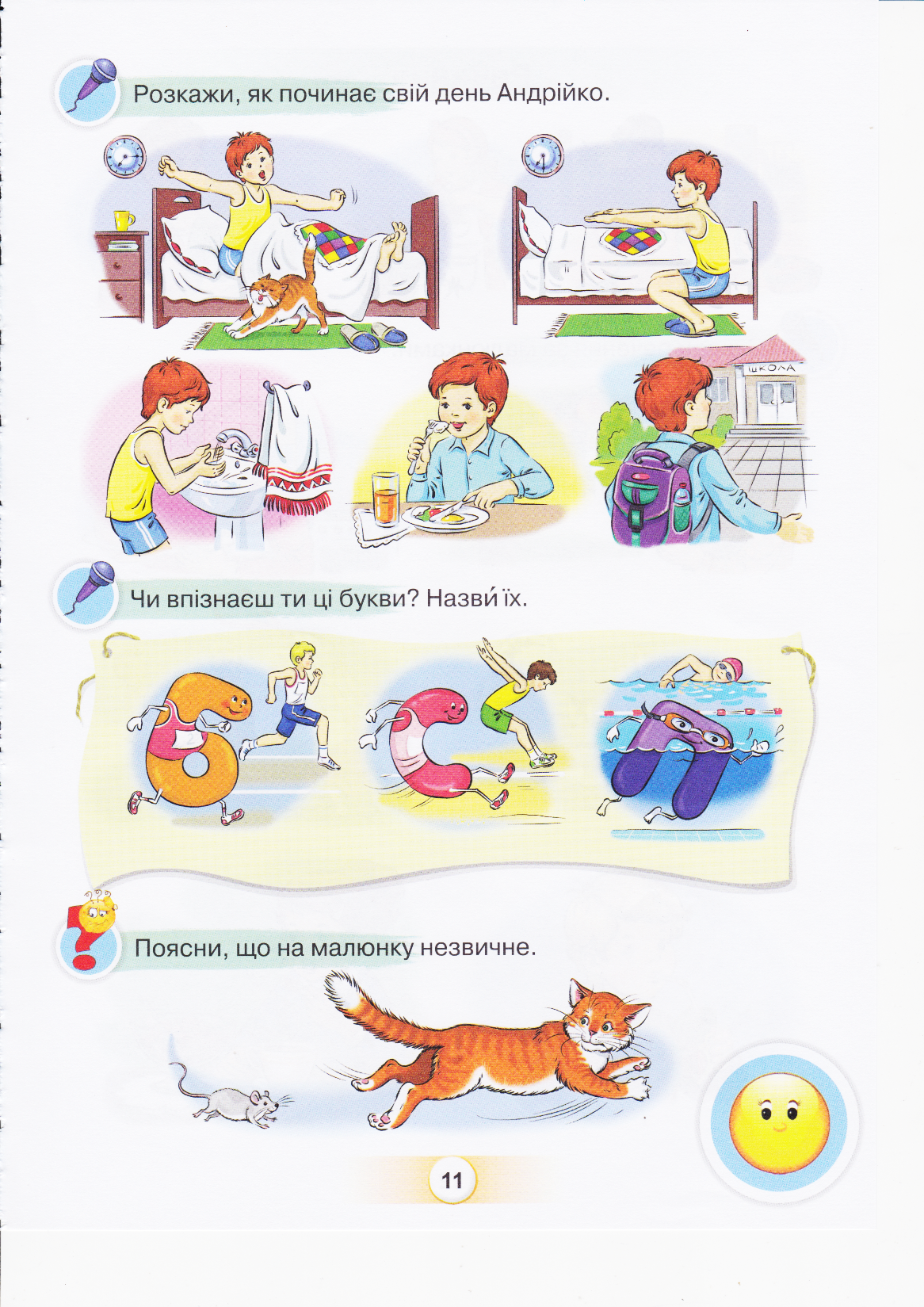 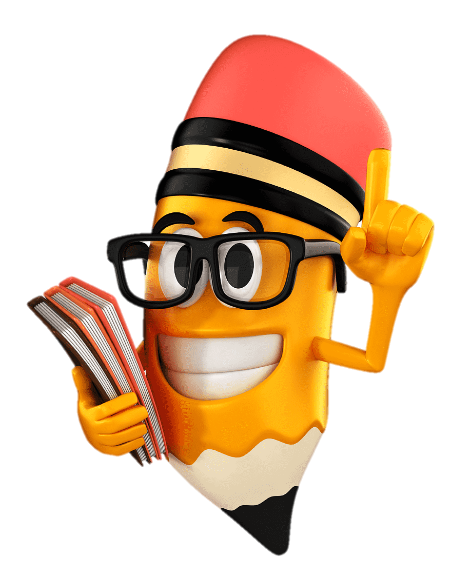 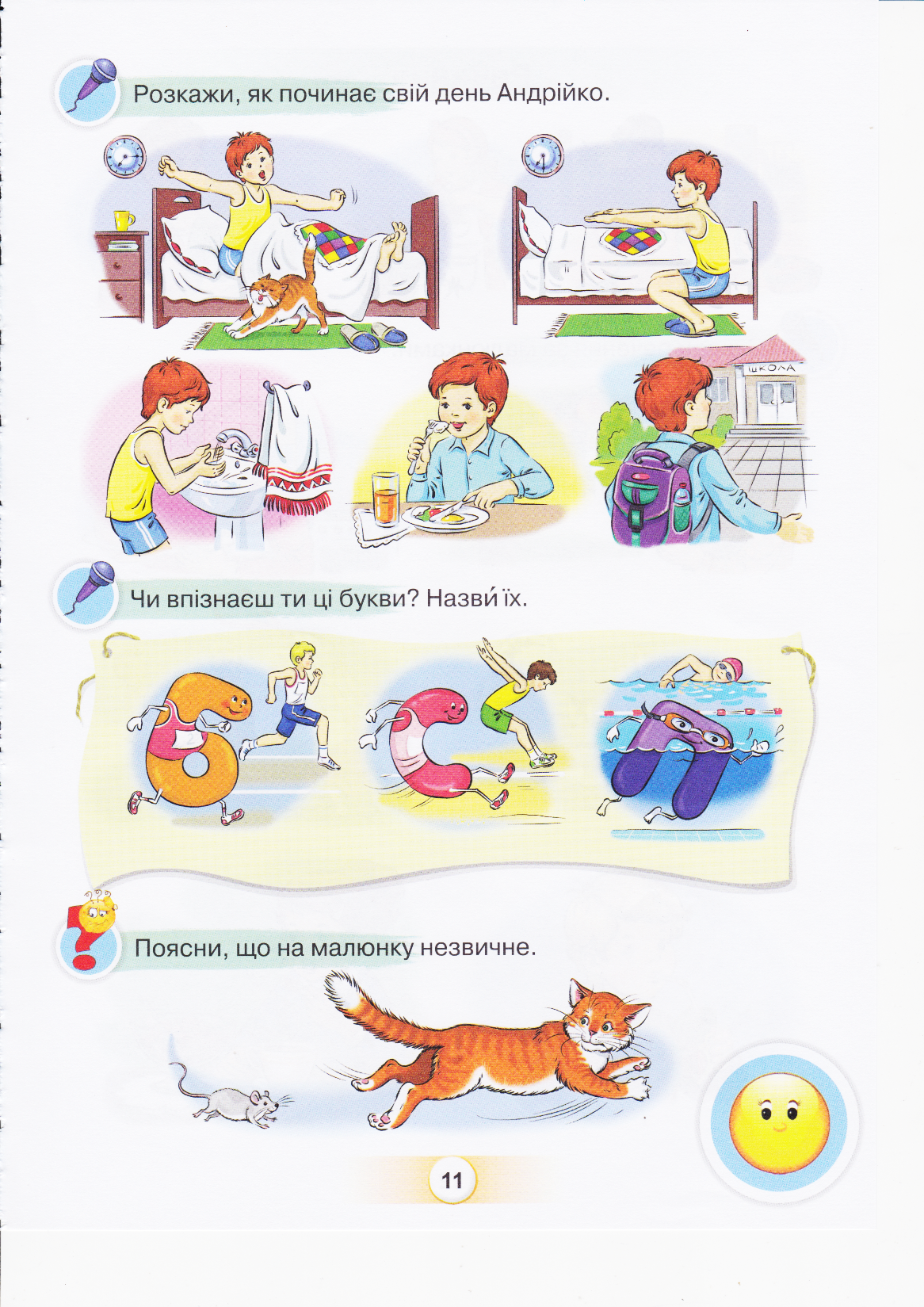 Після сніданку Андрійко йде до школи.
Хлопчик снідає. Їсть яєчню і п'є чай з лимоном.
Як ти розпочинаєш свій день? 
Робиш усе так, як Андрійко, чи починаєш свій день по-іншому?
Підручник.
Сторінка
11
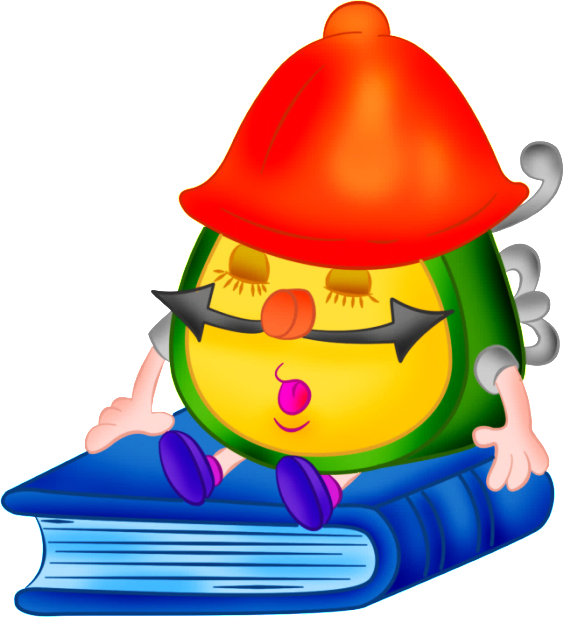 Який режим дня у тебе?
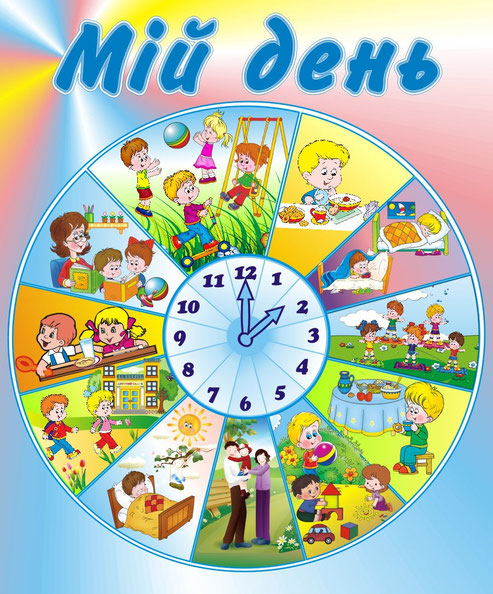 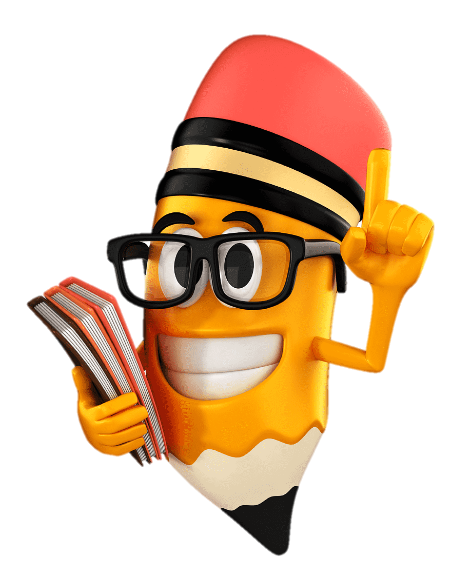 Чи потрібно дотримуватися режиму дня? Що це дає?
Чіткий розпорядок дня дисциплінує, надає впевненості, формує здорові звички людини
Чи впізнаєш ти ці букви? Назви їх. Що вони роблять?
 Бесіда про користь спорту для здоров'я.
Що робить 
буква Б?
Що робить 
буква С?
Що робить 
буква П?
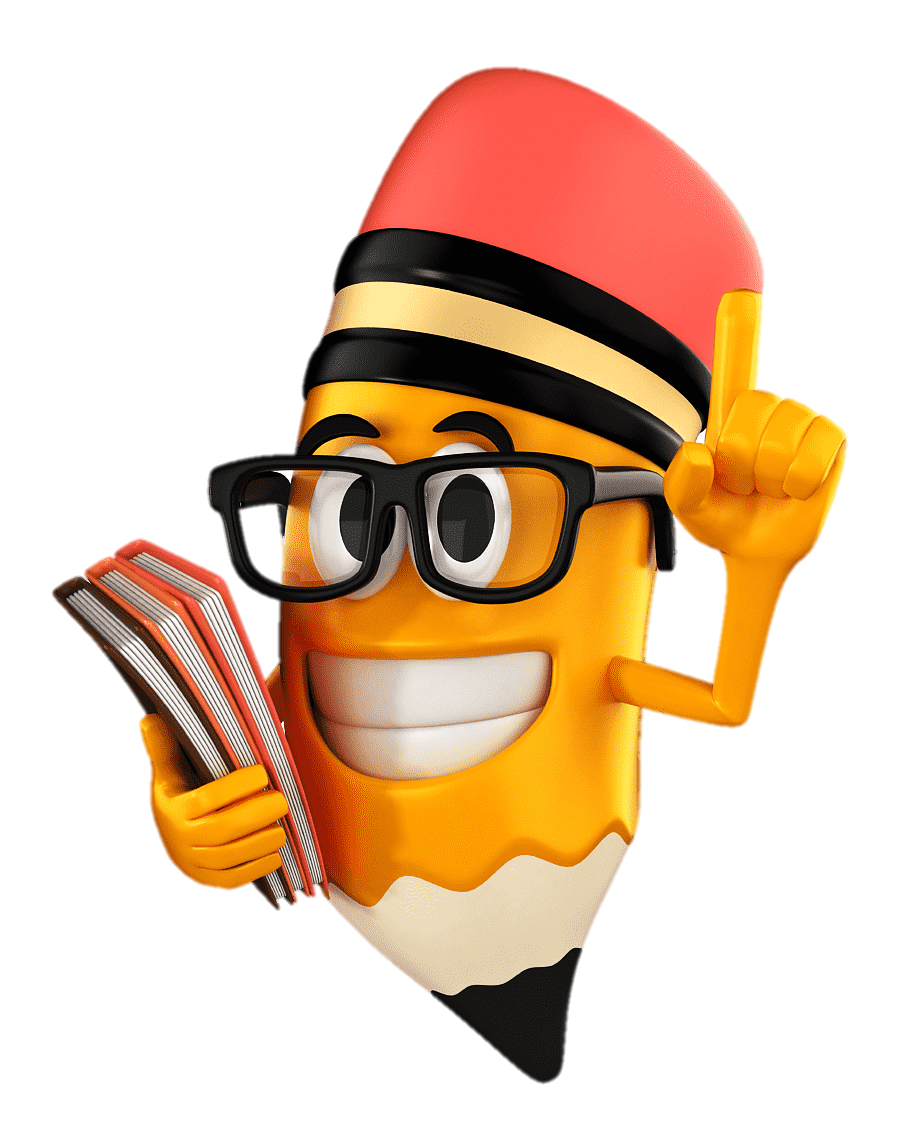 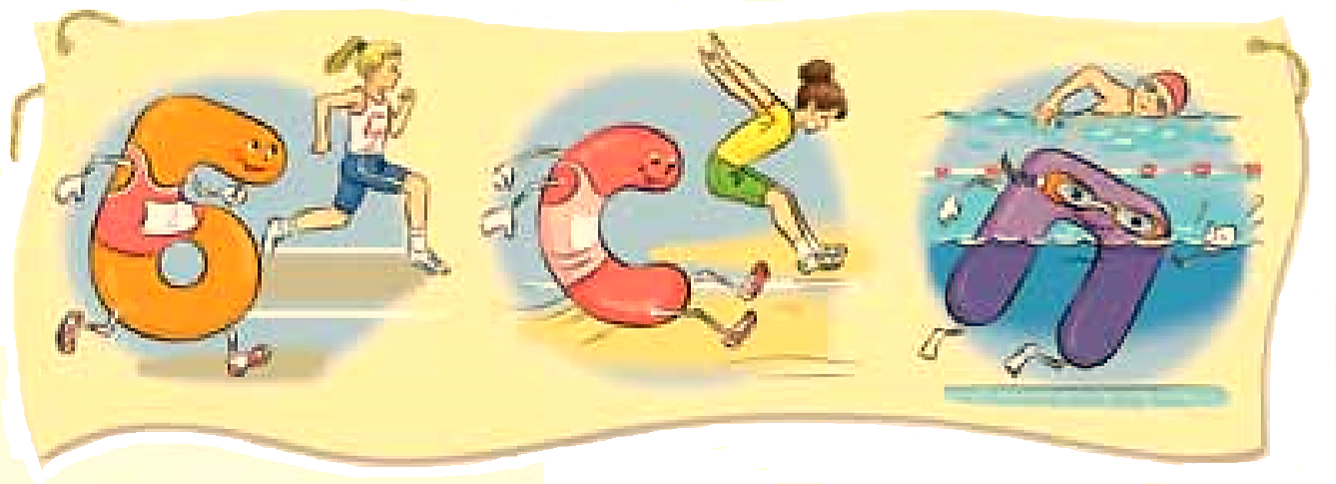 Підручник.
Сторінка
11
Постав питання  хто? або що? який? яка? 
Добери інші слова на цю букву.
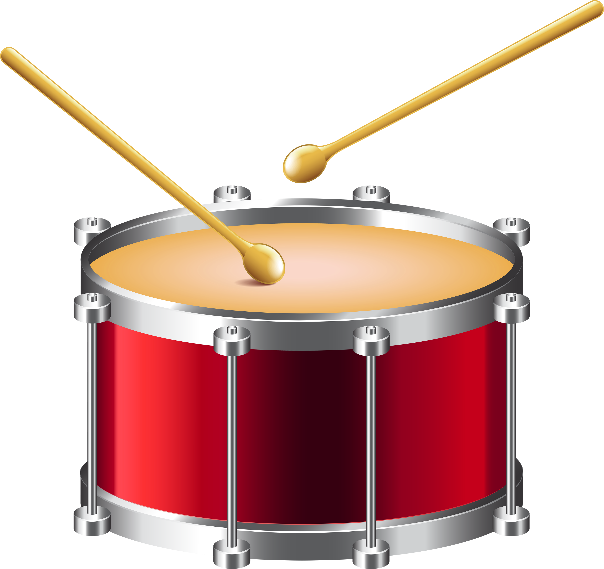 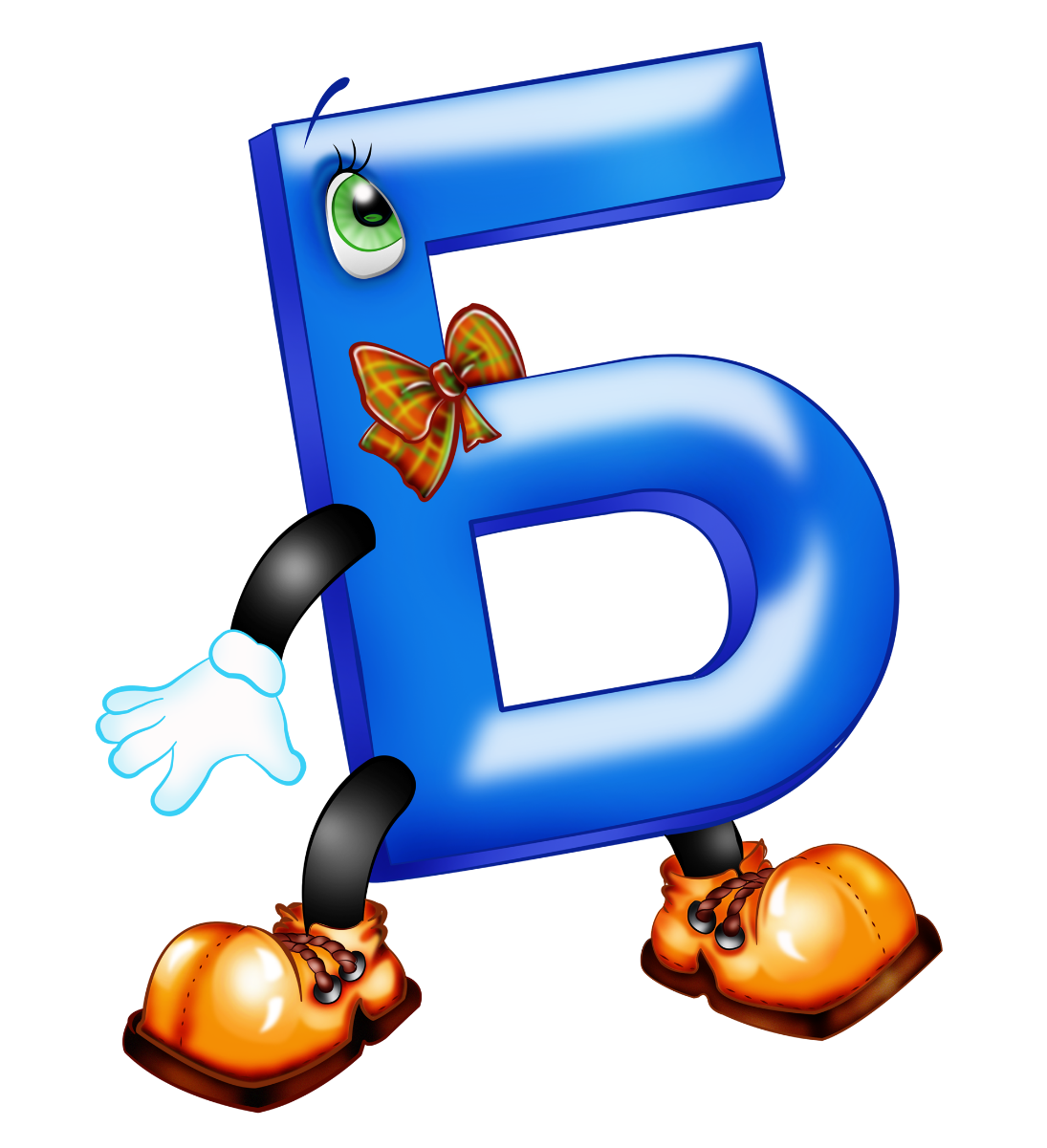 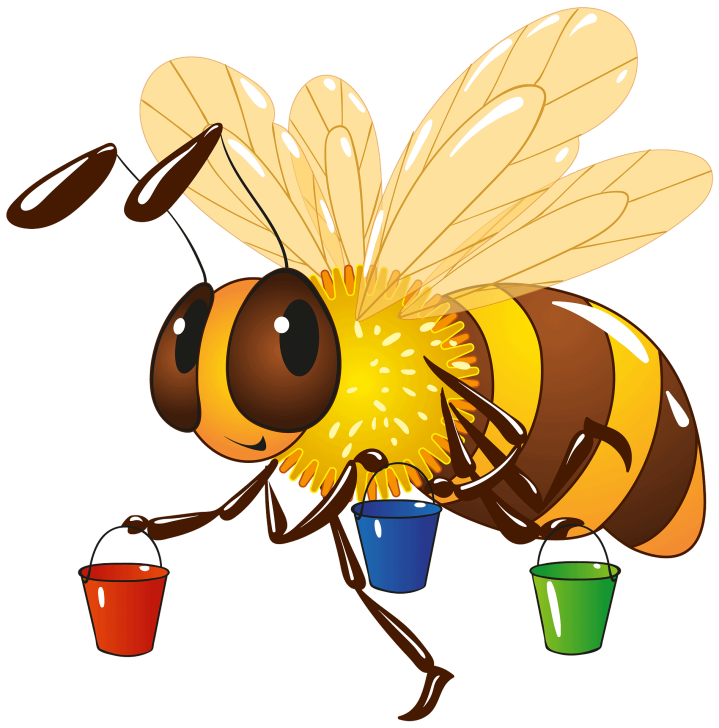 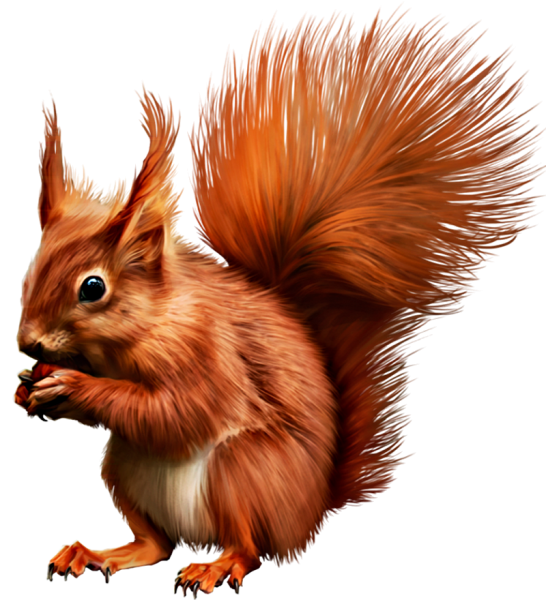 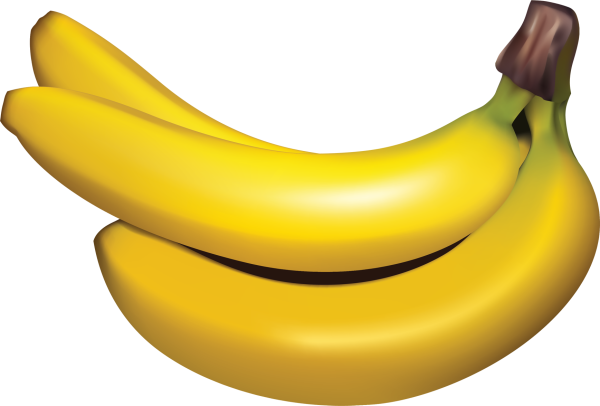 Постав питання  хто? або що? який? яка? яке?
Добери інші слова на цю букву.
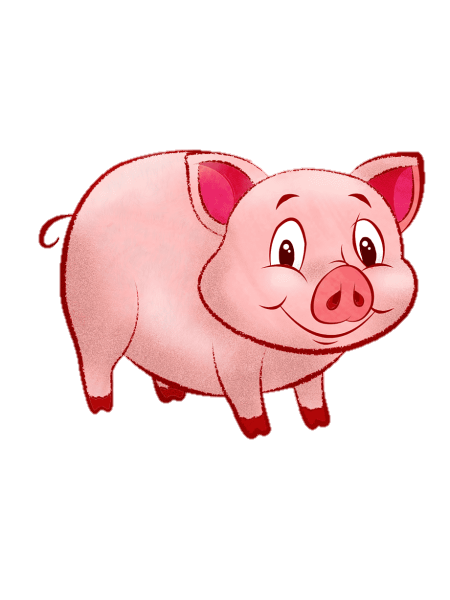 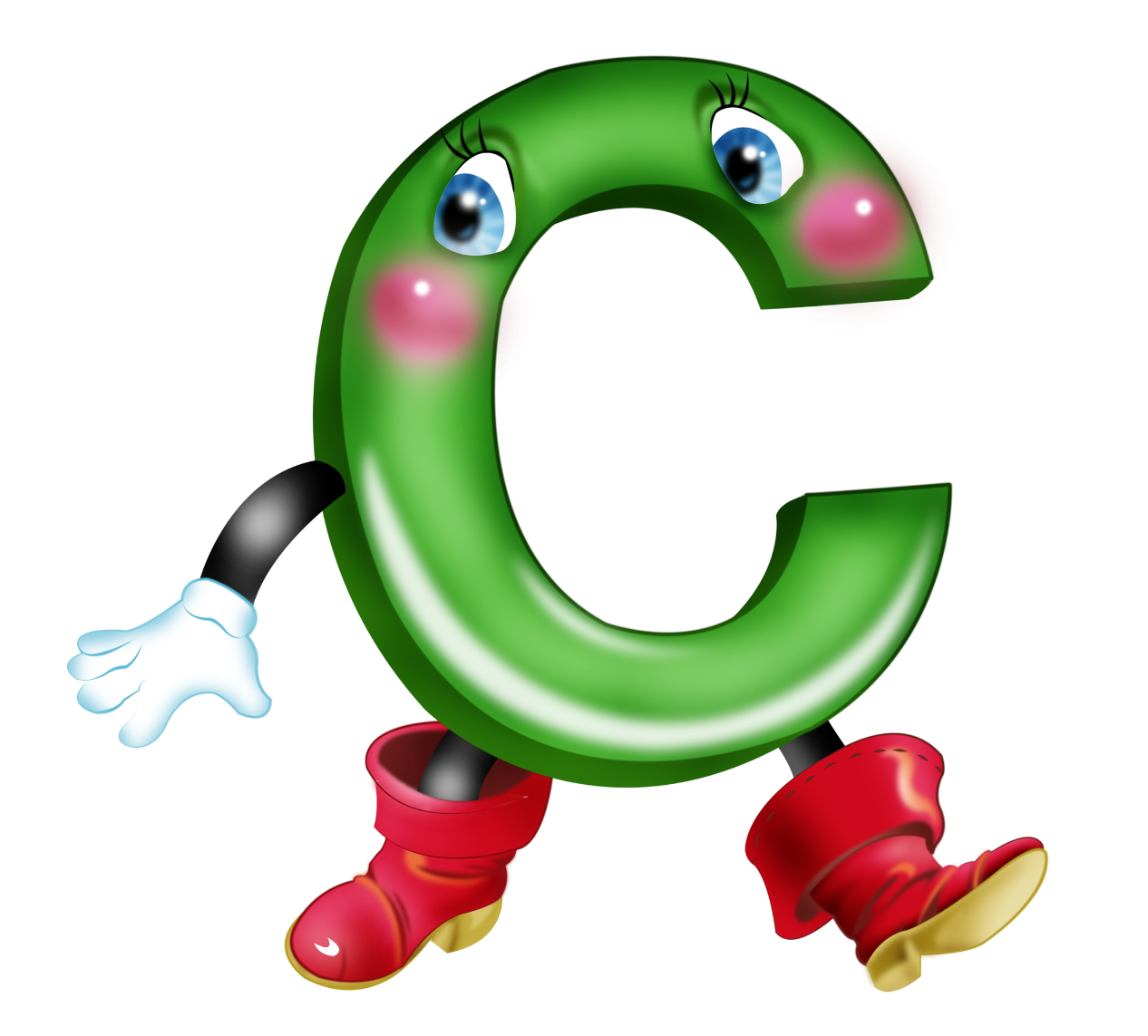 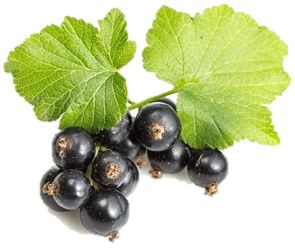 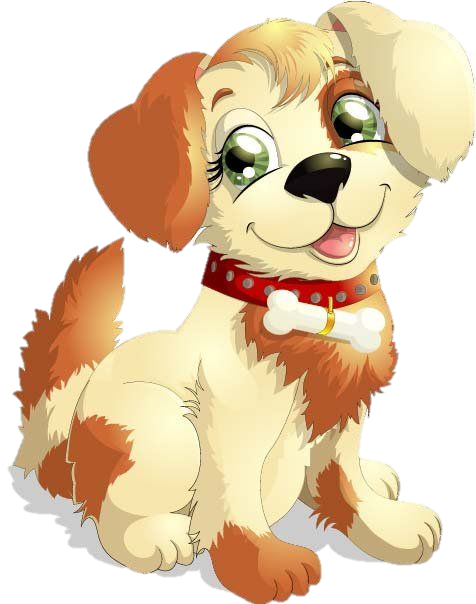 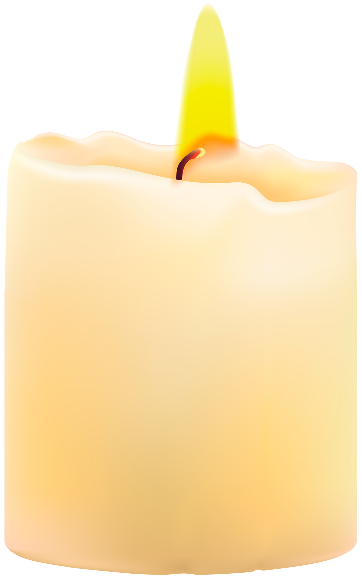 Постав питання  хто? або що? який? яка? 
Добери інші слова на цю букву.
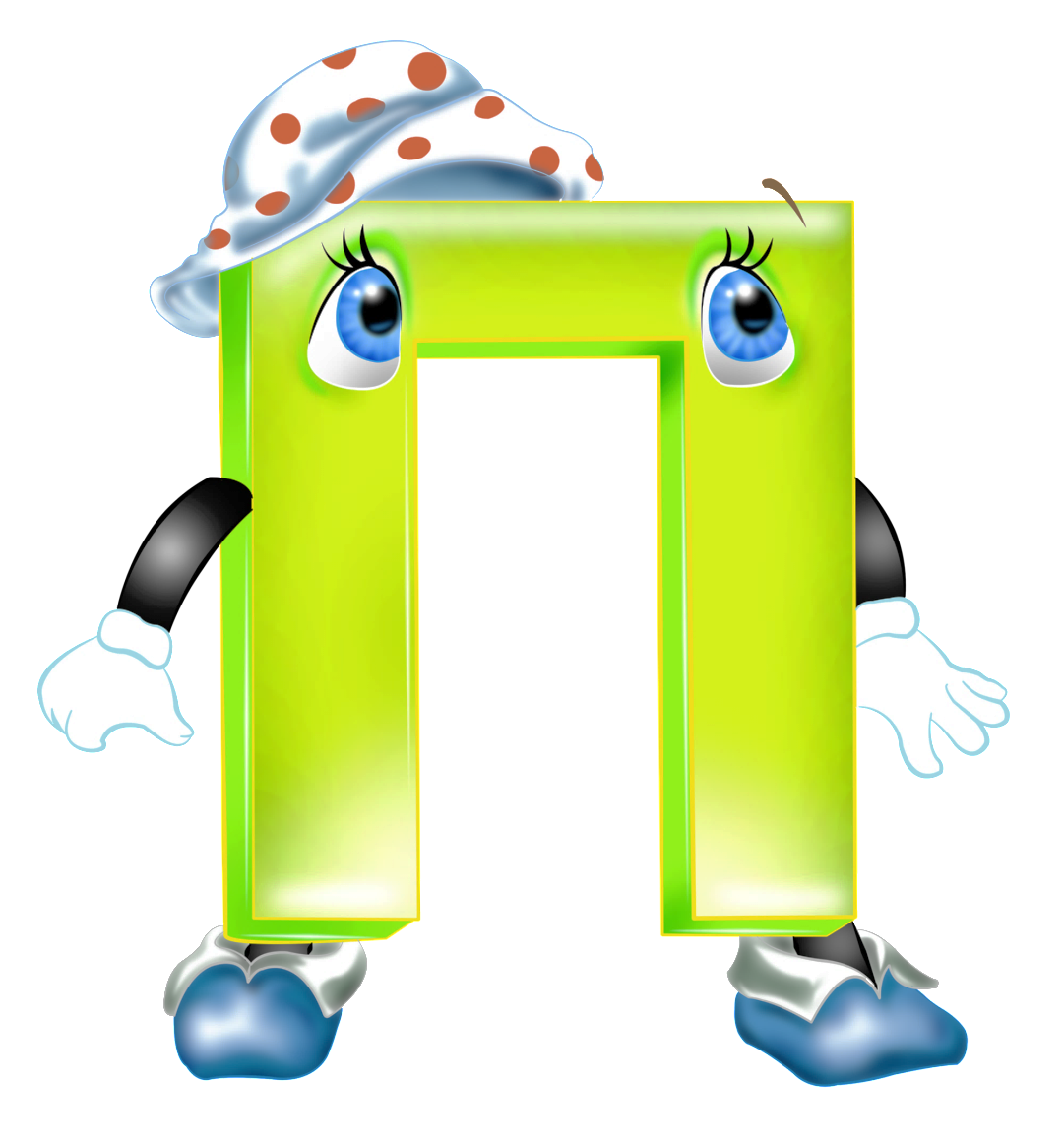 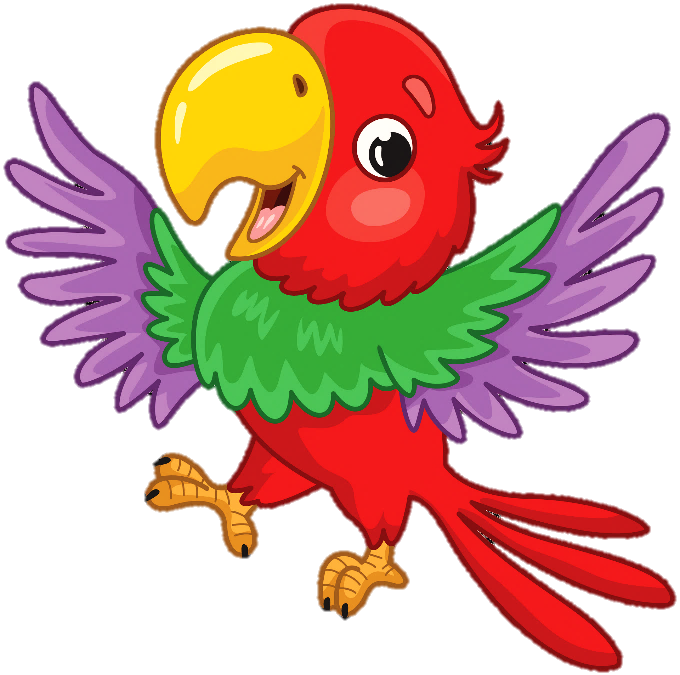 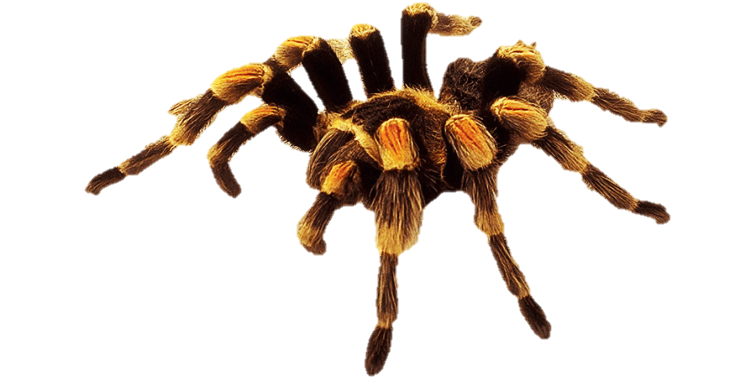 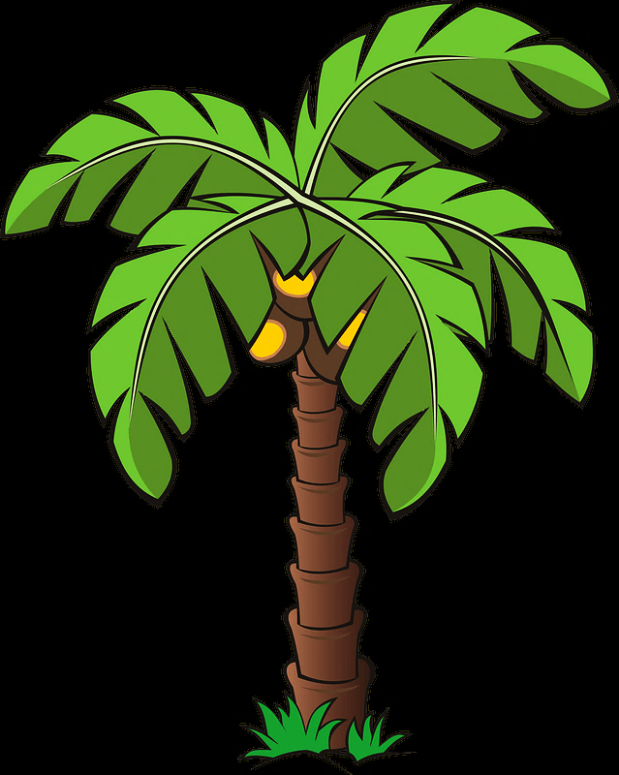 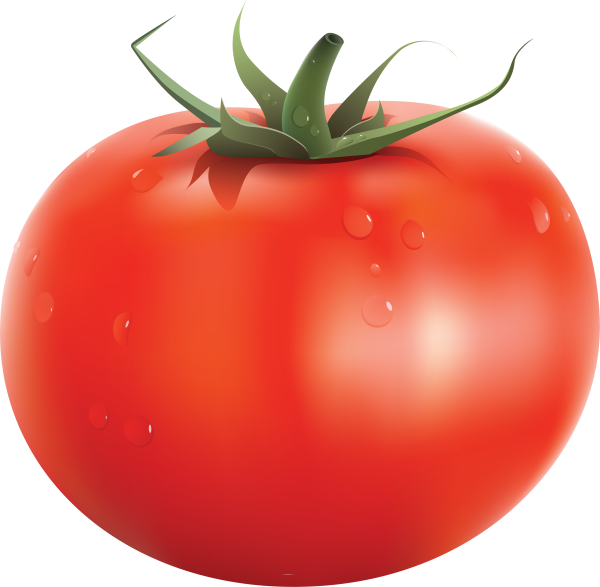 Постав питання хто? або що? який? яка? до об'єктів
Поясни, що на малюнку незвичне.
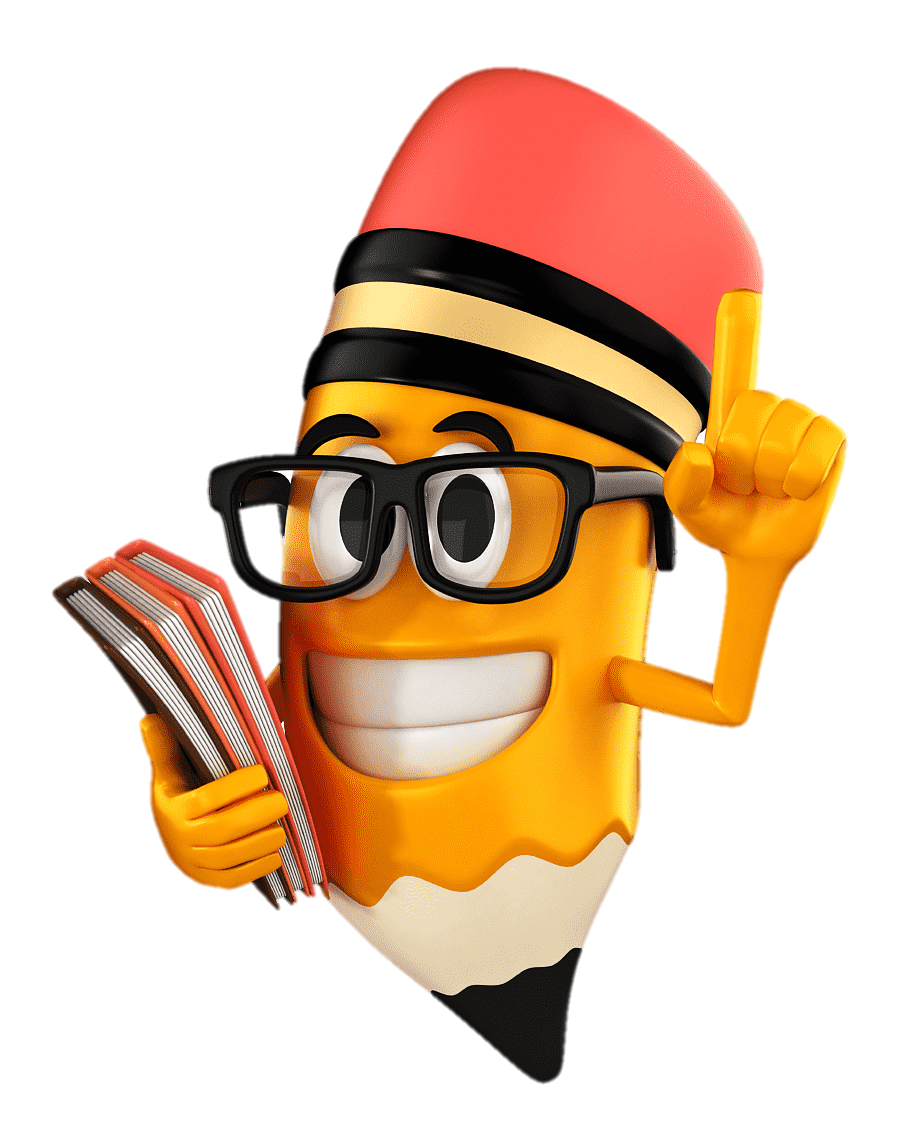 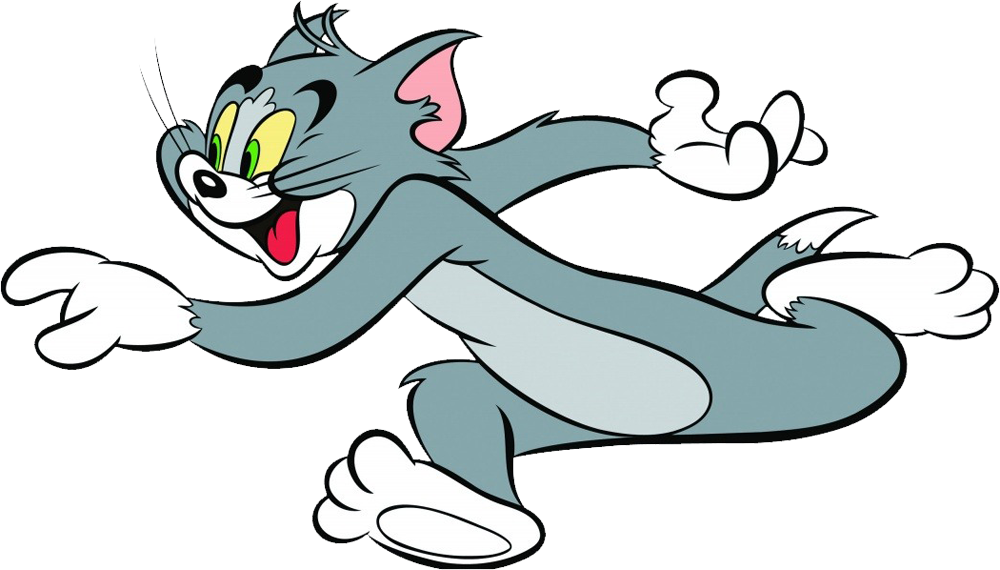 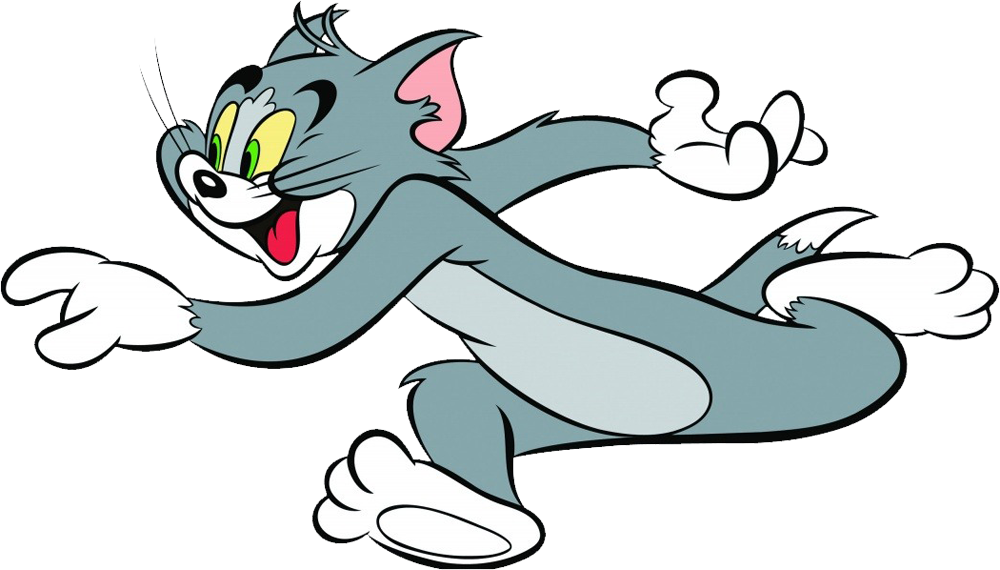 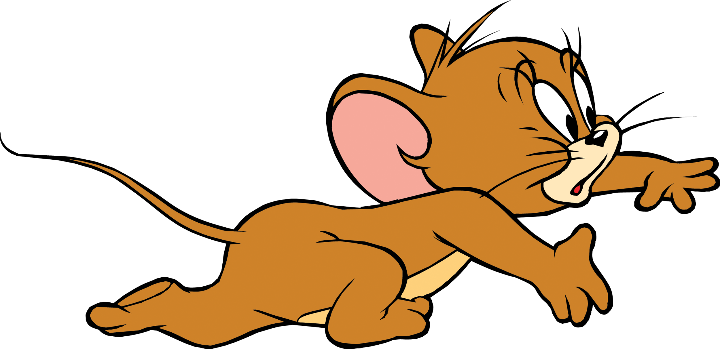 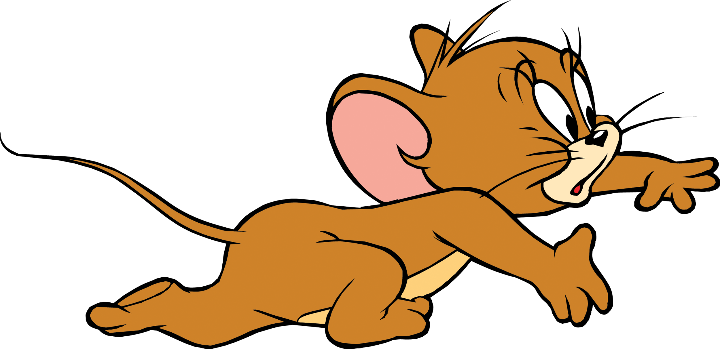 Підручник.
Сторінка
11
Намалюй, що ти любиш робити у вільний час.
Поясни, що переплутав художник.
Покажи стрілочкою місце кожною тварини
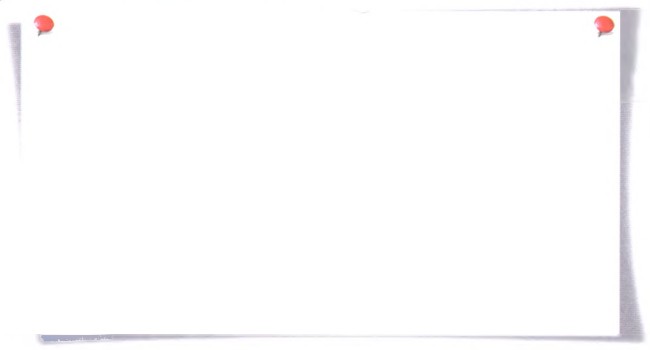 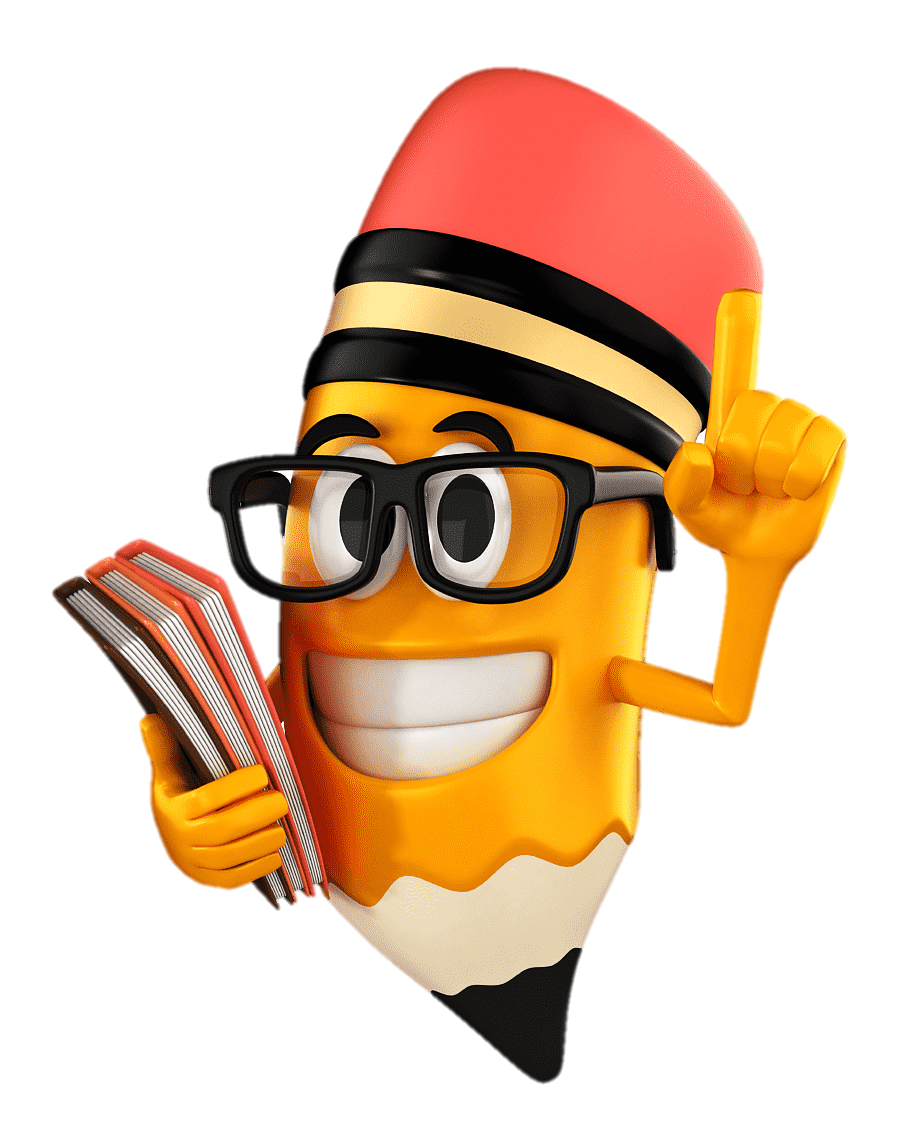 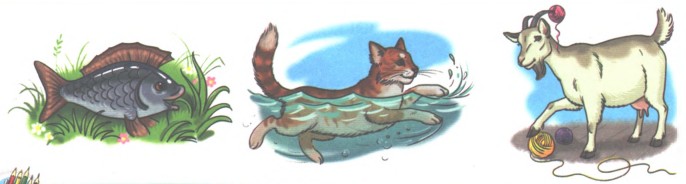 Зошит.
Сторінка
6
Словникова робота
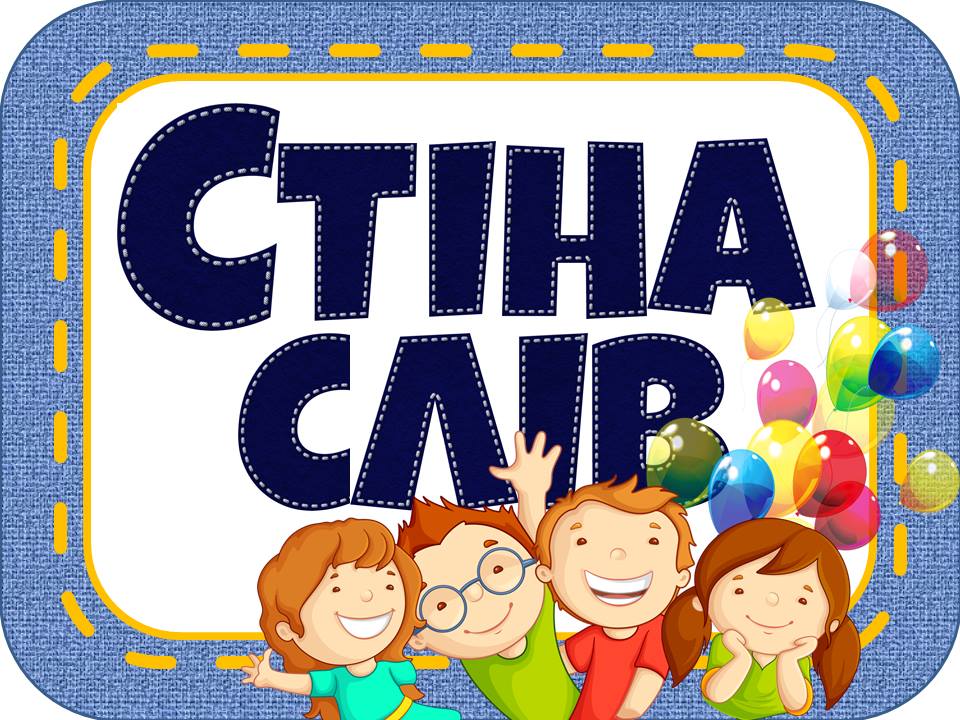 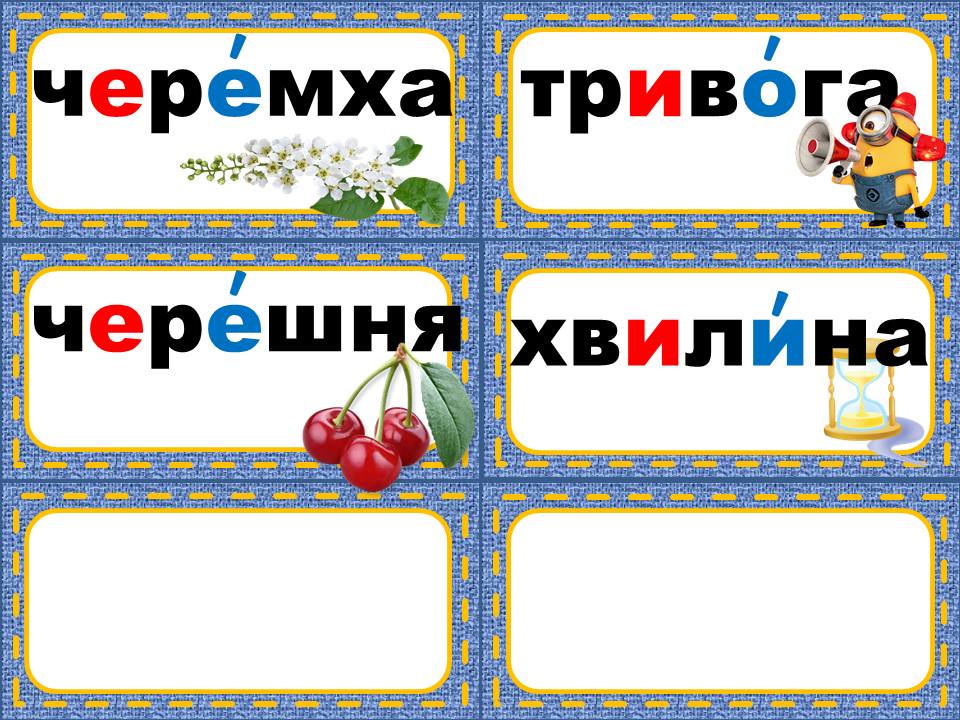 рух предметів
режим дня
годинник
ранкова зарядка
вільний час
Вправа «Незакінчене речення»
Сьогодні на уроці я дізнався/дізналась про…
Найбільш цікавим було…
Урок запам'ятався мені тим, що …
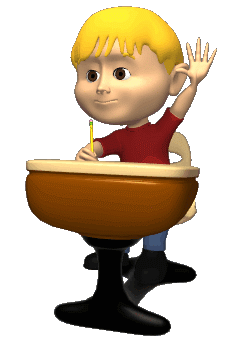 Рефлексія «Емоційна ромашка»
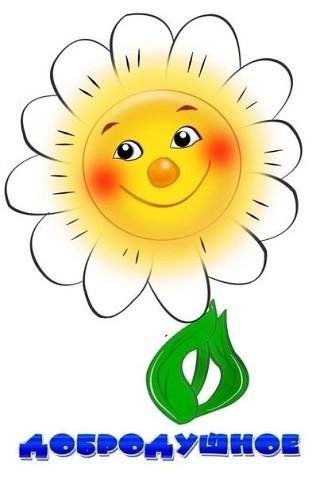 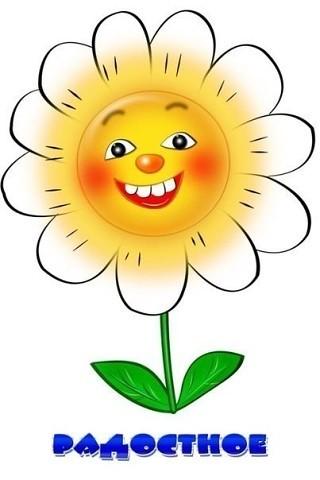 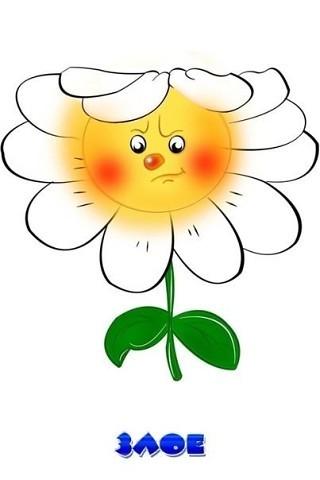 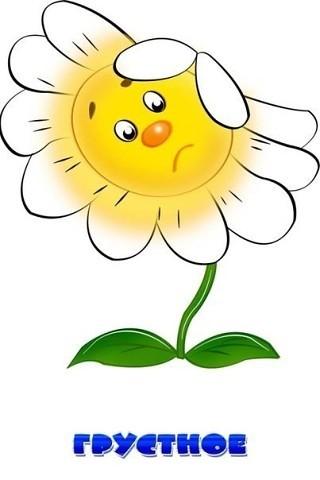 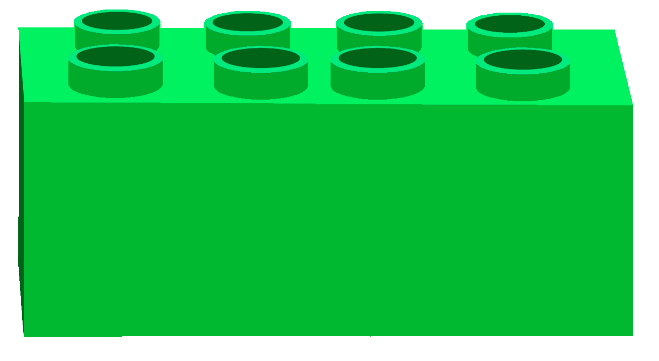 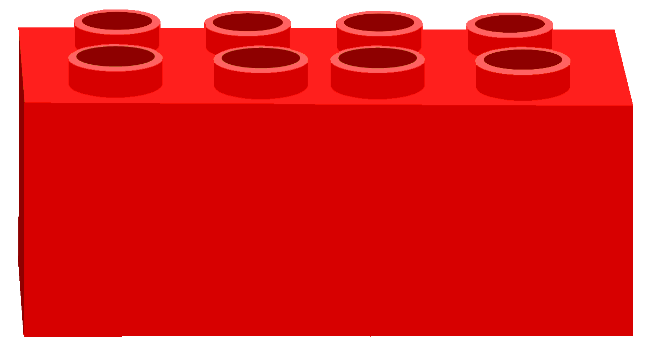 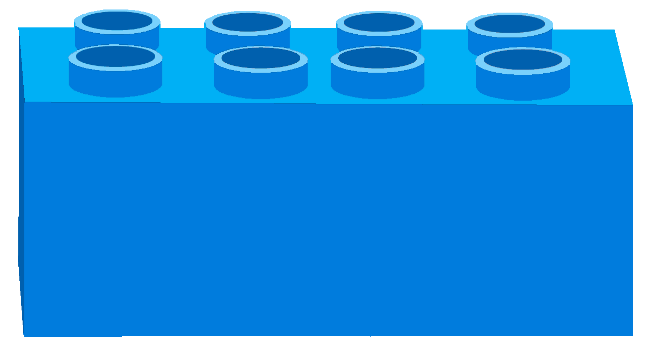 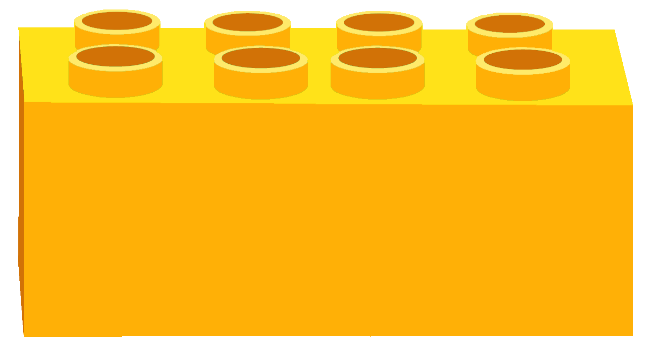 Було складно та не зрозуміло
Мені потрібна допомога
Все було легко та просто
Мені під силу всі завдання